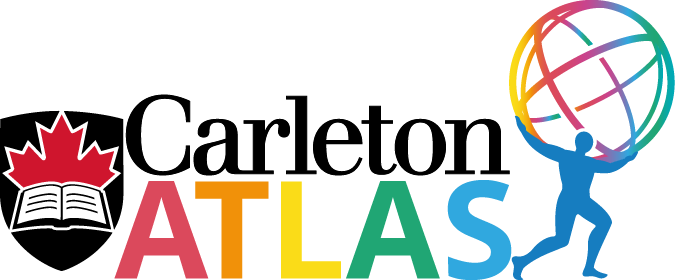 Study of W Boson Production in Association with Two Jets using Boosted Decision Trees on Data Collected by the ATLAS Detector.
Matthew Smith

Supervisor:
Alain Bellerive
Overview
Introduce the LHC and ATLAS

Physics Background and Motivation

Methodology

Concluding Remarks
2
[Speaker Notes: As an overview:
first i’ll briefly motivating the topic,
Then i will describe the methodology, including explaining how Boosted Decision Trees work, and then explaining the type of boosting im using.
Then i will show you some data that i applied my method too, and the results.
Finally we will end off with a brief conclusion]
The LHC and ATLAS
The LHC is largest particle accelerator ever built
Bunches of protons are collided together at the largest energies ever achieved 

ATLAS is the largest detector at the LHC
25m tall and 46m long 
Helped discover the Higgs boson in 2012

ATLAS completed a data collection period that ran from 2015 – 2018. This dataset will be used in this analysis
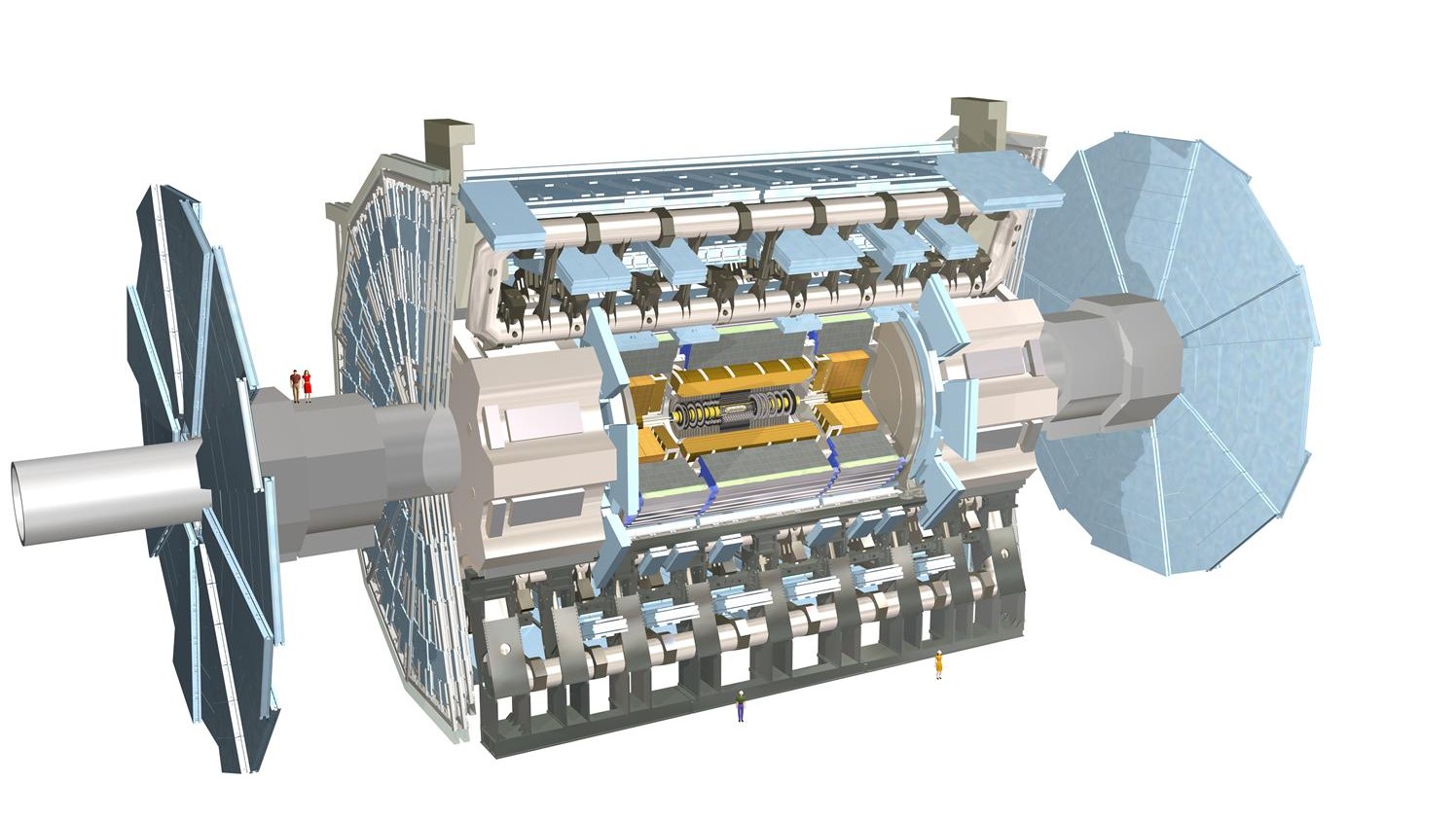 Average height of a person
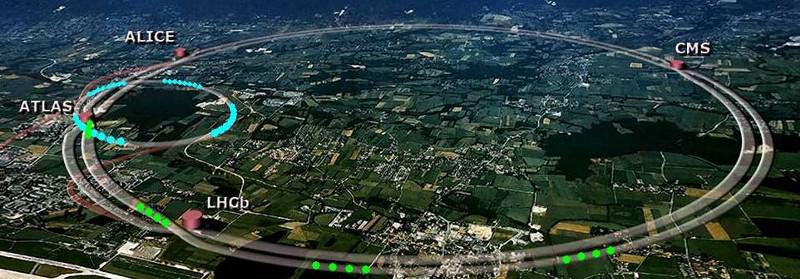 ~26.6 km 
circumference
3
[Speaker Notes: ATLAS is the largest detector at the LHC, spanning 25 m tall and 46 m long. 

It was integral in the 2012 nobel prize winning discovery of the higgs boson

Atlas completed a full high luminosity data collection period for which it ran for 3 years at a  peak C.O.M Enegy of 13 TeV. This is the data that will be used in this analysis]
The Standard Model
Quarks
Leptons
Bosons
Gluons
Weak Bosons
Photons
Proton
neutrons
Force carrying particles 
Mediators
Higgs
g
[Speaker Notes: Quarks and leptons make up the stable matter in universe

Quarks for hadrons like protons and neutrons, and leptons combined with hadrons to make atoms

Bosons are the force carrying particles, the mediators for interactions between the leptons and quarks. 

Without bosons, particles could not interacti with eachother and the universe could not exist]
Purpose
To perform a total fiducial cross section measurement of the Electroweak W + Jets interaction within the ATLAS detector
5
[Speaker Notes: The point of a cross section measurement is to find out how often an event occurs.]
Physics Process of Interest
“Electroweak W + Jets”
Motivation
Constrain the Anomalous triple gauge couplings
Electroweak production of a W boson + particle Jets
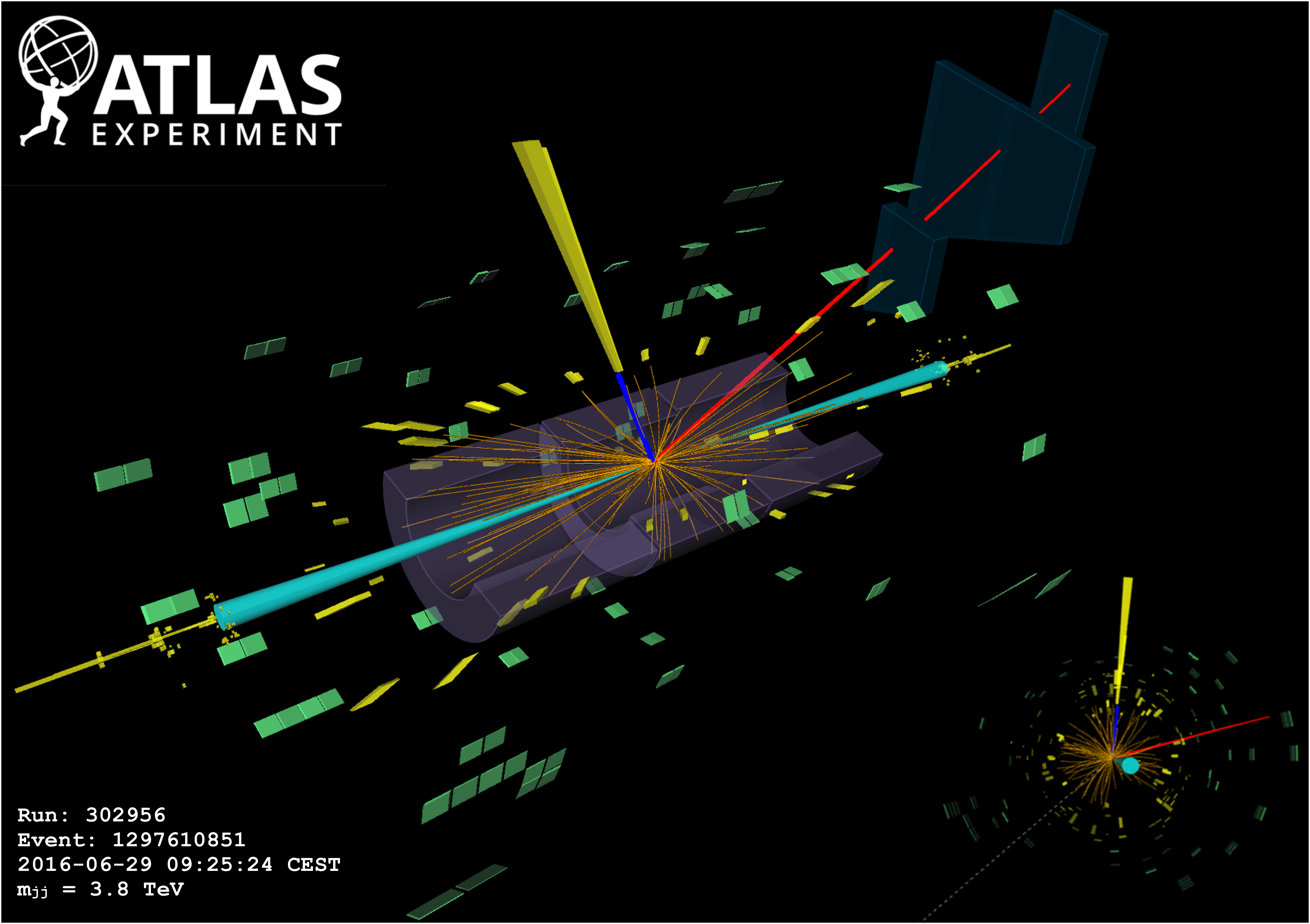 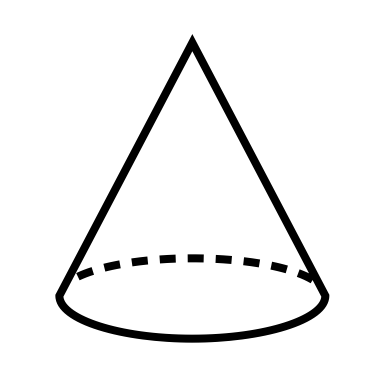 “Jet”
of
particles
Final State
Initial State
Jet of particles
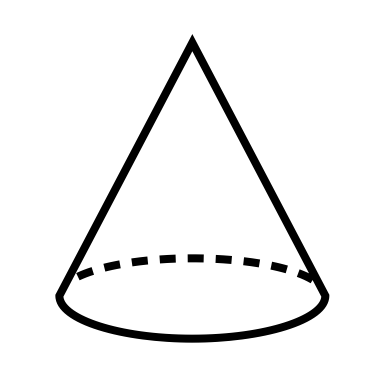 “Jet”
of
particles
6
M. Aaboud et al. (ATLAS Collaboration)
Phys. Rev. Lett. 123, 161801 DOI: 
https://doi.org/10.1103/PhysRevLett.123.161801
[Speaker Notes: This is the process of interest 

This interaction is a fundamental interaction in nature 
 	- tells us how the bosons interact with each other and therefore tells us how the universe interacts with itself. 

This vertex is proportional to something called the anomalous triple gauge couplings. 
	-coupling factors have become very popular among theorist for exploring beyond the standard model of particle physics and predict things that have not yet been modeled. 

So how does this interaction actually look inside of her detector. What the detector will see is the  final state of our interaction.
	-  You see that this proton after having interacted will go off to produce a jet or a stream of particles through a process called hadronization. 
	- W boson will decay leptonicaly to an electron or a muon and neutrinos.

Here I’ve got a reconstructed event with in the atlas detector. this event is very similar to our event although not quite exactly the same.

you can see the interaction point where most interactinos, other protons in the bunch, have just rickoched into the detectror.
	- However, our interaction has produced two jets of particles, highlighted in this turquoise colour.
	-While out event has wiher one electron or one muon, I have displaed both here so you can see its signature in the detector

Just because we have observed this final state that matches that of our signal do does not mean that we have observed our process of interest]
Physics Process of Interest
“Electroweak W + Jets”
Largest Background
“Strong W + Jets”
Electroweak production of a W boson + particle Jets
Strong production of a W boson + particle Jets
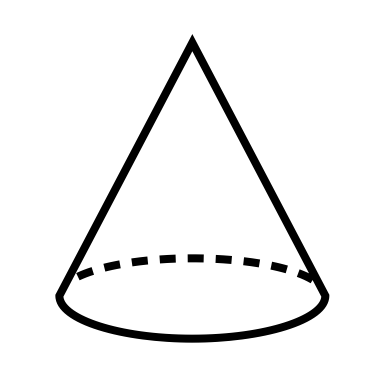 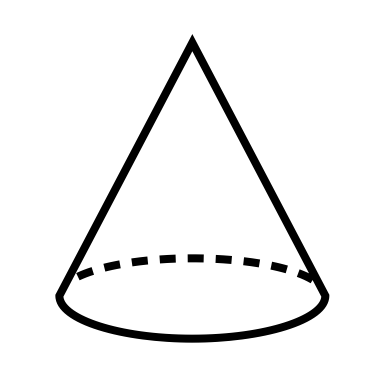 “Jet”
of
particles
“Jet”
of
particles
Final State
Final State
Initial State
Initial State
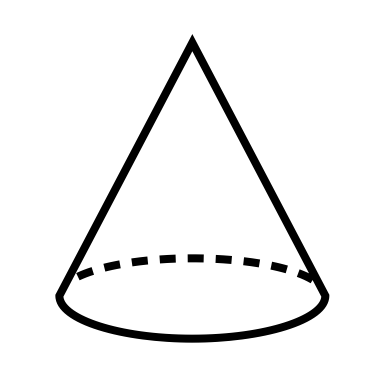 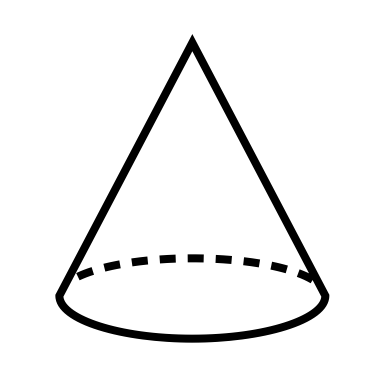 “Jet”
of
particles
“Jet”
of
particles
7
+ Other Backgrounds
[Speaker Notes: However just because we have observed this final state does not mean that we have observed our process of interest.

 One of our largest backgrounds present in the analysis also shares this same final state as our process however has a different interaction Vertex.

This is where the machine learning is going to come in to play this interaction although it has the same final state will have different characteristics these leptons will have higher momentum then those from our process of interest 

by looking at these physical characteristics of our events we can differentiate between signal and background.

There are of course other backgrounds present in our analysis, however these other backgrounds may not share the same final state as our process of interest.
We can therefore  limiting the space of events that we are looking at  in order to minimize the contributions of these backgrounds to our measurement volume so that we have a purer signal Region]
Defining a “fiducial” volume
Space of all interactions at all energies
Fiducial volume
Only events producing one lepton
8
*Detailed list of restrictions available in backup slides
[Speaker Notes: Remove events or “selection criteria” instead of cut 

careful to not restrict our Fiducial volume too much because this can result in not enough signal to be measured.

Itt is going to be well defined for theorist. This makes it much easier for thierists to utilize our measurement in their theories which might themselves have heavy restrictions to their phase space.]
Methodology
9
A Machine Learning Classification Tool:
Boosted Decision Trees (BDT)
Subsequent trees are trained on the previous tree’s Incorrectly classified data
Signal
Background
Pass
Pass
Pass
Fail
Fail
Fail
Pass
Pass
Pass
Pass
Pass
Pass
Fail
Fail
Fail
Fail
Fail
Fail
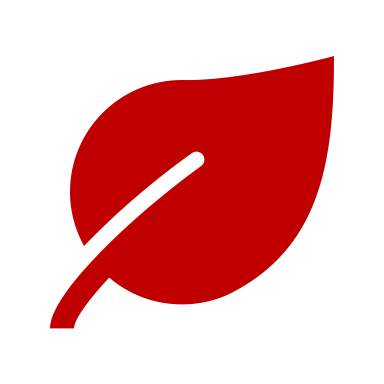 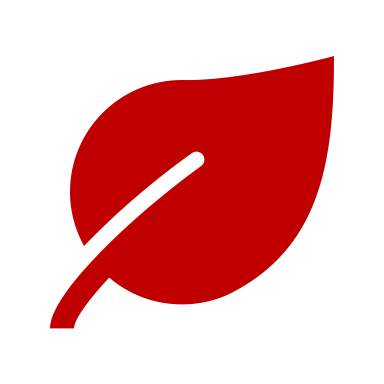 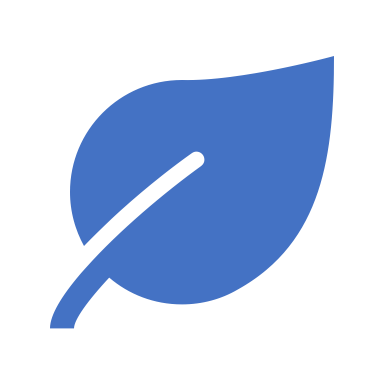 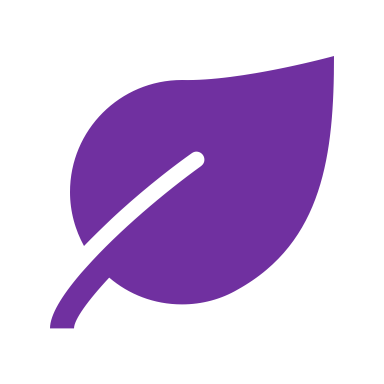 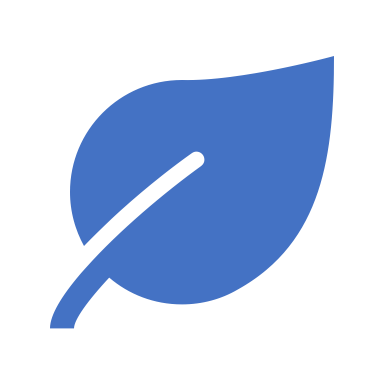 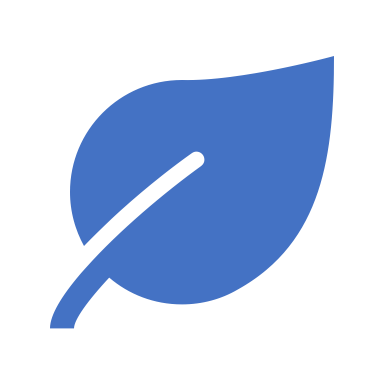 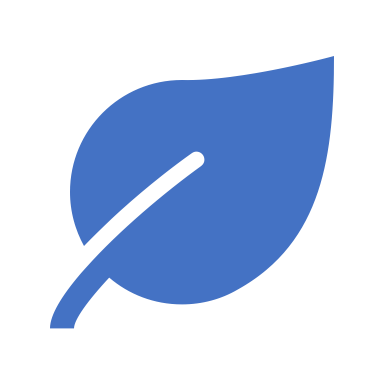 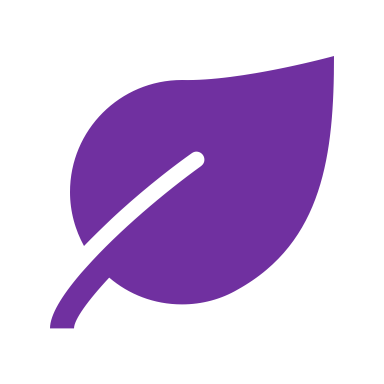 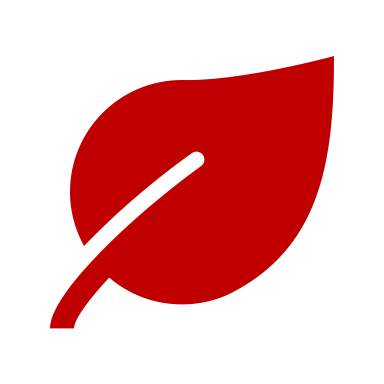 10
[Speaker Notes: We give a tree an event that we know is signal (or background), and the tree will attempt to make a series of binary split decisions on various observables with the goal of  separating signal and background. What we hope to avoid are leaves ( or end containers) that contain a mix of signal and background.

Boosting is simply the process of training many trees instead of just one, where each subsequent tree is trained on the previous tree’s Incorrectly classified data.]
A Machine Learning Classification Tool:
Boosted Decision Trees (BDT)
Subsequent trees are trained on the previous tree’s Incorrectly classified data
Signal
Background
Pass
Pass
Pass
Fail
Fail
Fail
Pass
Pass
Pass
Pass
Pass
Pass
Fail
Fail
Fail
Fail
Fail
Fail
BDT Output Distribution
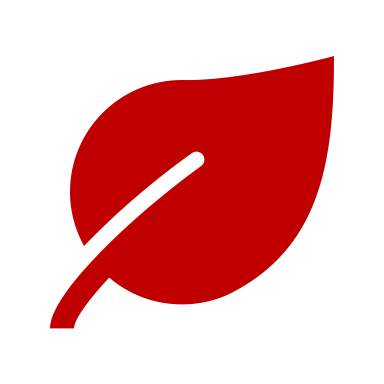 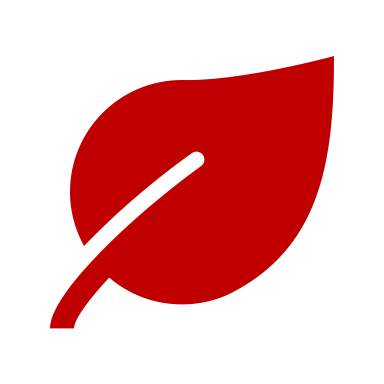 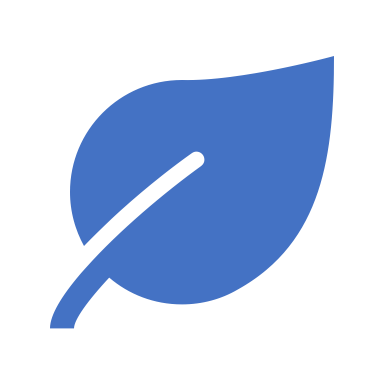 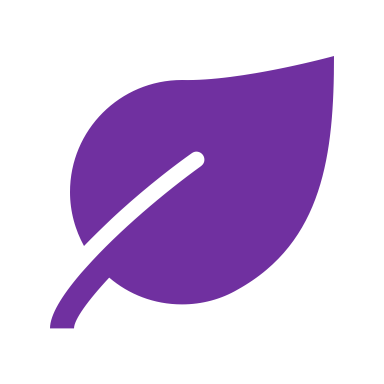 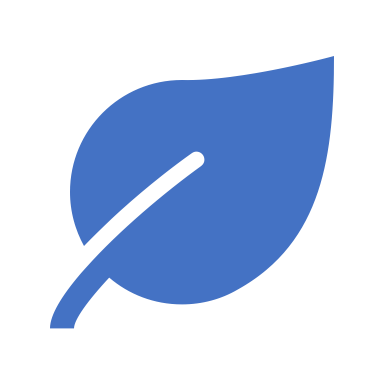 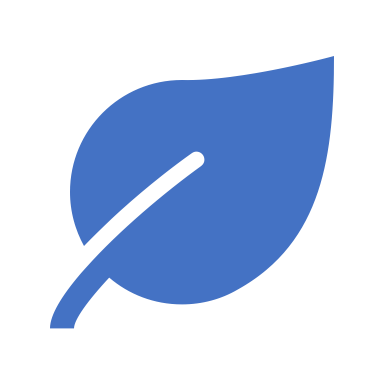 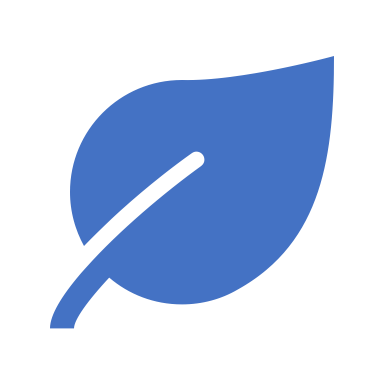 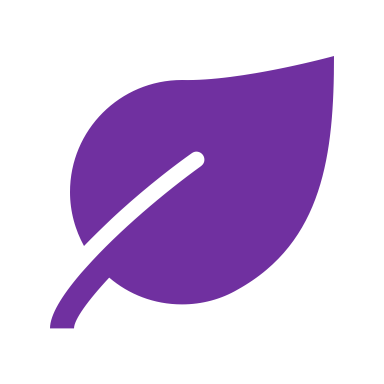 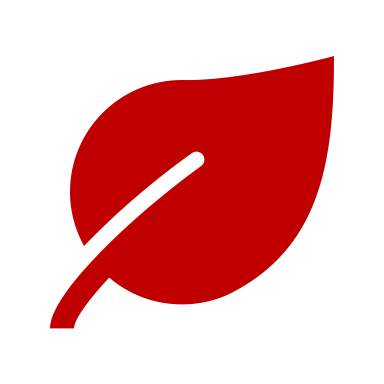 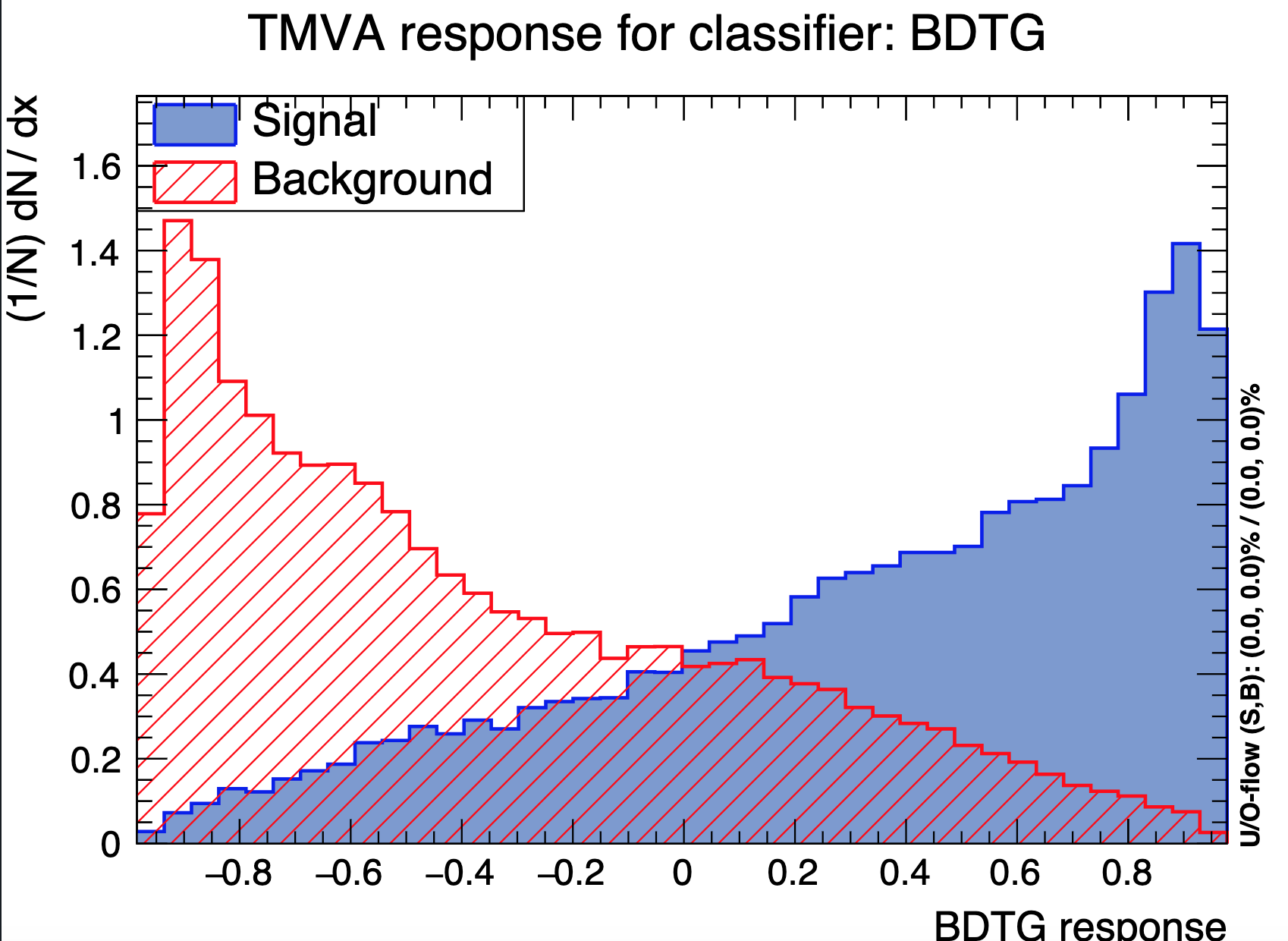 ATLAS work in progress
Normalized to equal areas
“Signal like” events score closer to 1
“Background like” events score closer to -1
(TMVA Implementation)
11
TMVA: A. Hoecker, P. Speckmayer, J. Stelzer, J. Therhaag, E. von Toerne, and H. Voss, TMVA - Toolkit for Multivariate Data Analysis, PoS ACAT 040 (2007), arXiv:physics/0703039
Score
[Speaker Notes: We give a tree an event that we know is signal (or background), and the tree will attempt to make a series of binary split decisions on various observables with the goal of  separating signal and background. What we hope to avoid are leaves ( or end containers) that contain a mix of signal and background.

Boosting is simply the process of training many trees instead of just one, where each subsequent tree is trained on the previous tree’s Incorrectly classified data.

Ultimately, we combine the results of all trees into one overall improved descriminator. The result isan output distribution that hopefully looks similar to the one here.]
Analysis Strategy: Basic Anatomy
Using binned extended likelihood fit, extract the number of electroweak and strong W + Jets events
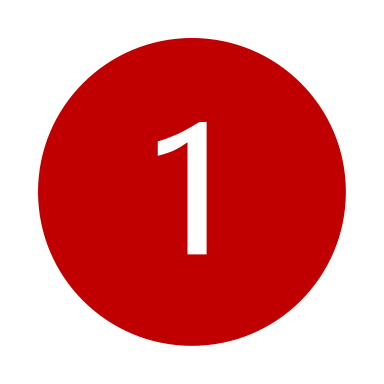 Train BDTs and classify Monte Carlo & Data
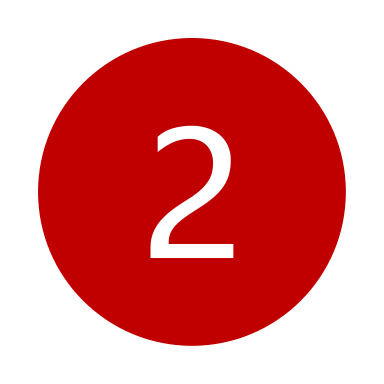 Background
Signal
2
2
1
Data
8
fit
4
1
7.5
5
4.5
3
3
2
+1
+1
-1
-1
Score
Score
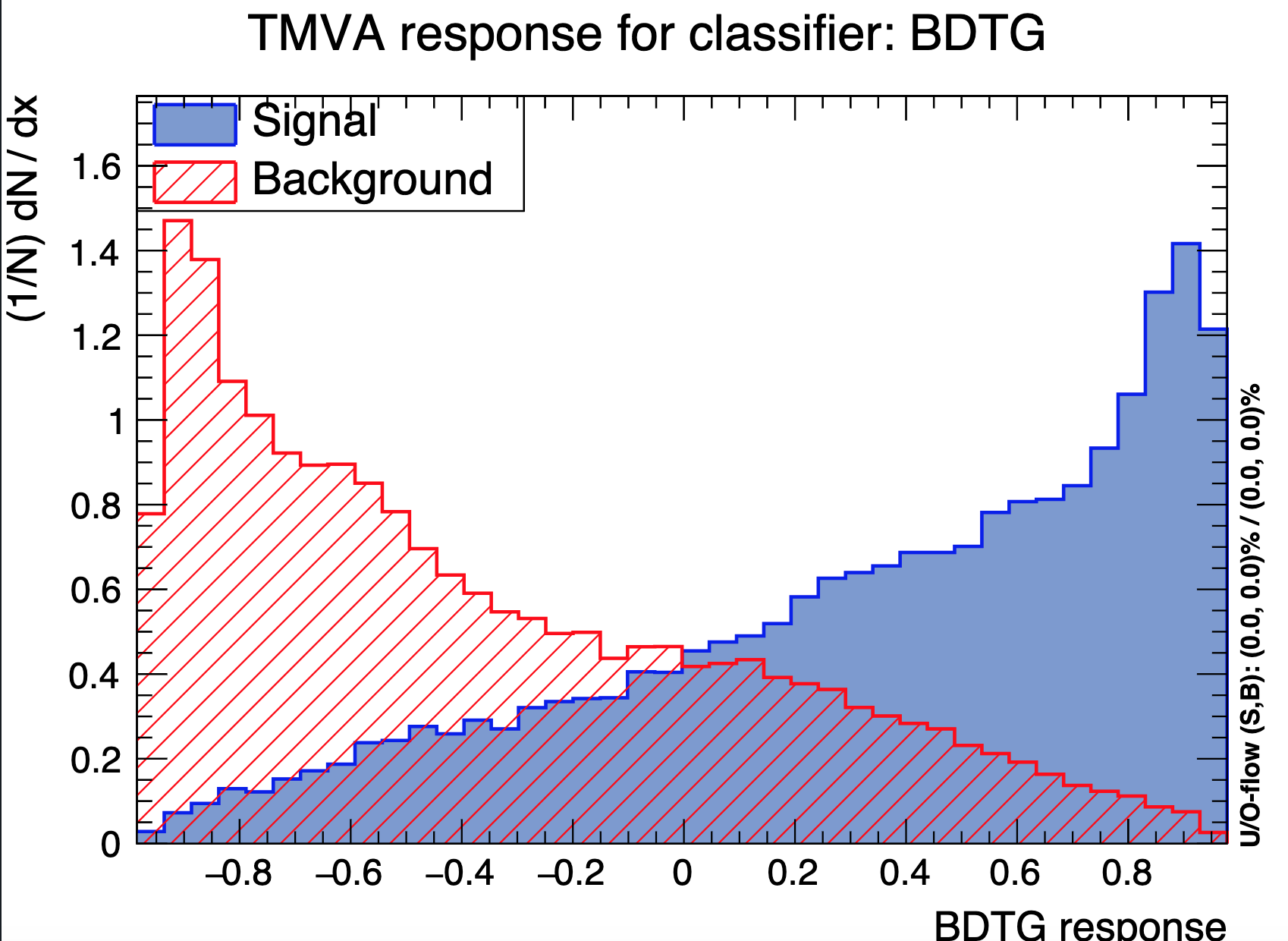 ATLAS work in progress
Normalized to equal areas
Convert this fitted number of observed events to a cross section measurement
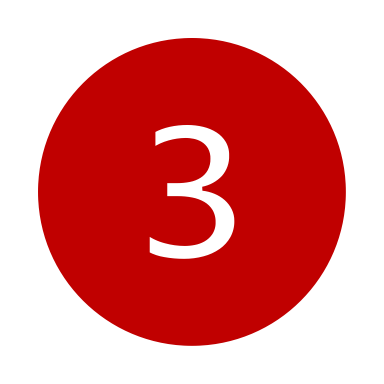 12
Score
[Speaker Notes: This boosted decision tree output distribution is how we will recover our number of signal events. 

High score bins are expected to have large significance sue to the lack of background

use a binned extended likelihood fit to extract the of electric and strong W plus jets events. By making the assumption that the shape of the signal and background distributions will be consistent between our Montecarlo and data, we scale our distribution up or down by constant scale factors shared between all bins. 

The fit will prioritize the use of the high significance bins at the far right of our distribution.

Finally our fit will return scale parameters which we will need to convert into our cross-section measurement.]
Transforming Fitted Parameters to a Fiducial Cross Section Measurement
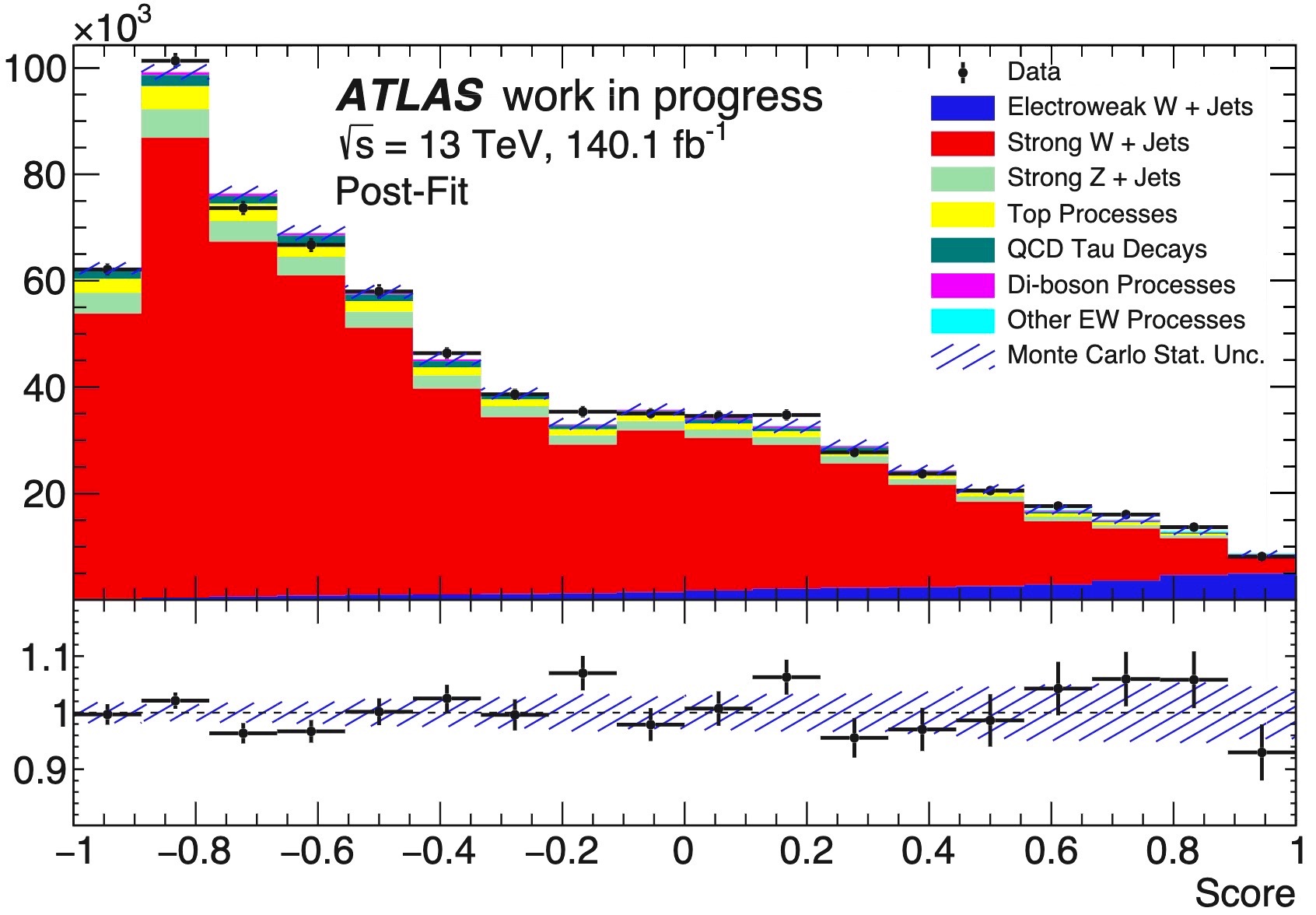 Example fit between two Monte Carlo samples (No systematic uncertainty)
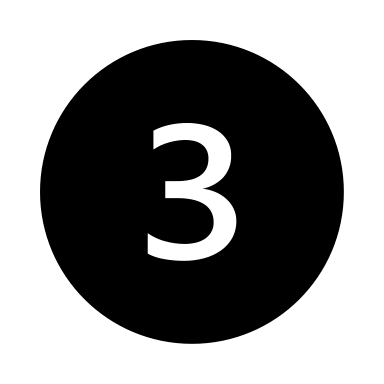 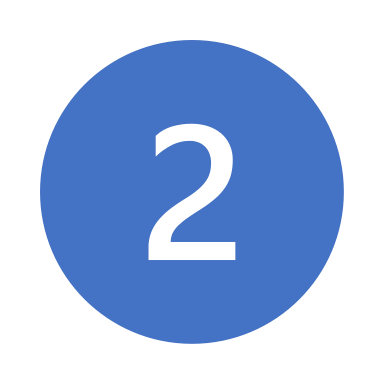 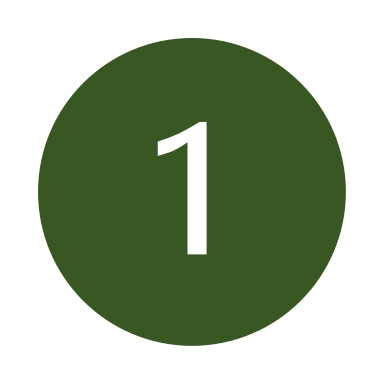 III
I
II
Convert fitted values to a total # of events
Apply corrective factor to “deconvolute” detector effects, and infer “truth” values
13
[Speaker Notes: Run 2 integrated luminosity was 140.1 +- 1.2 fb^-1

Describe plot. 
-post fit plot
-MC Stats only
- Strong background in red, signal in blue

Run two ran for three years and this is just the way that we can remove that three-year time component dependence from our measurement.

After the addition of Statistical uncertainty, we are expecting an around 10% uncertainty
A measurement of a similar process recently found a 37.14 ± 9% (stat.) ± 16% (syst.) 



Atlas style -> Log Y axis 
cross section , sigma 
Total amount of data collected  ( size of dataset ) instead of luminosity
“ correct for detector effects
Make data points bigger with bold lines, log scale y axis ( text a lot bigger )
sigma -> lamda , or epsilon]
Uncertainty: Fit, Re-Fit Method
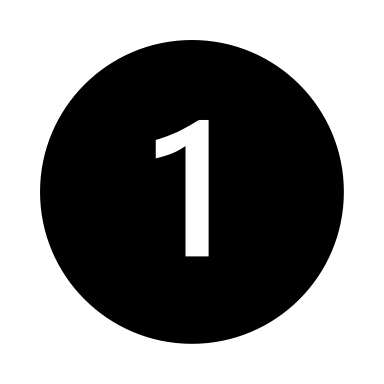 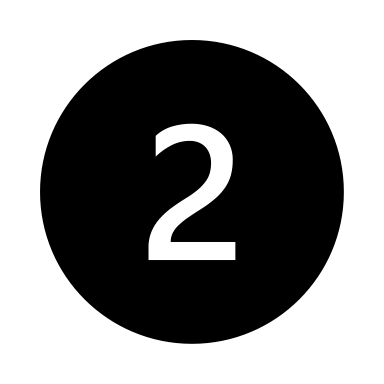 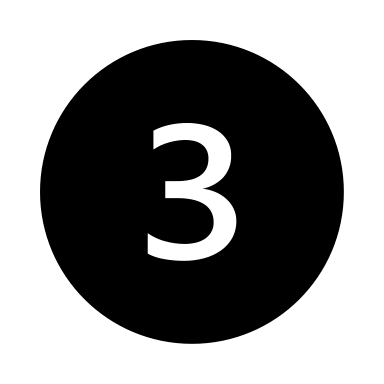 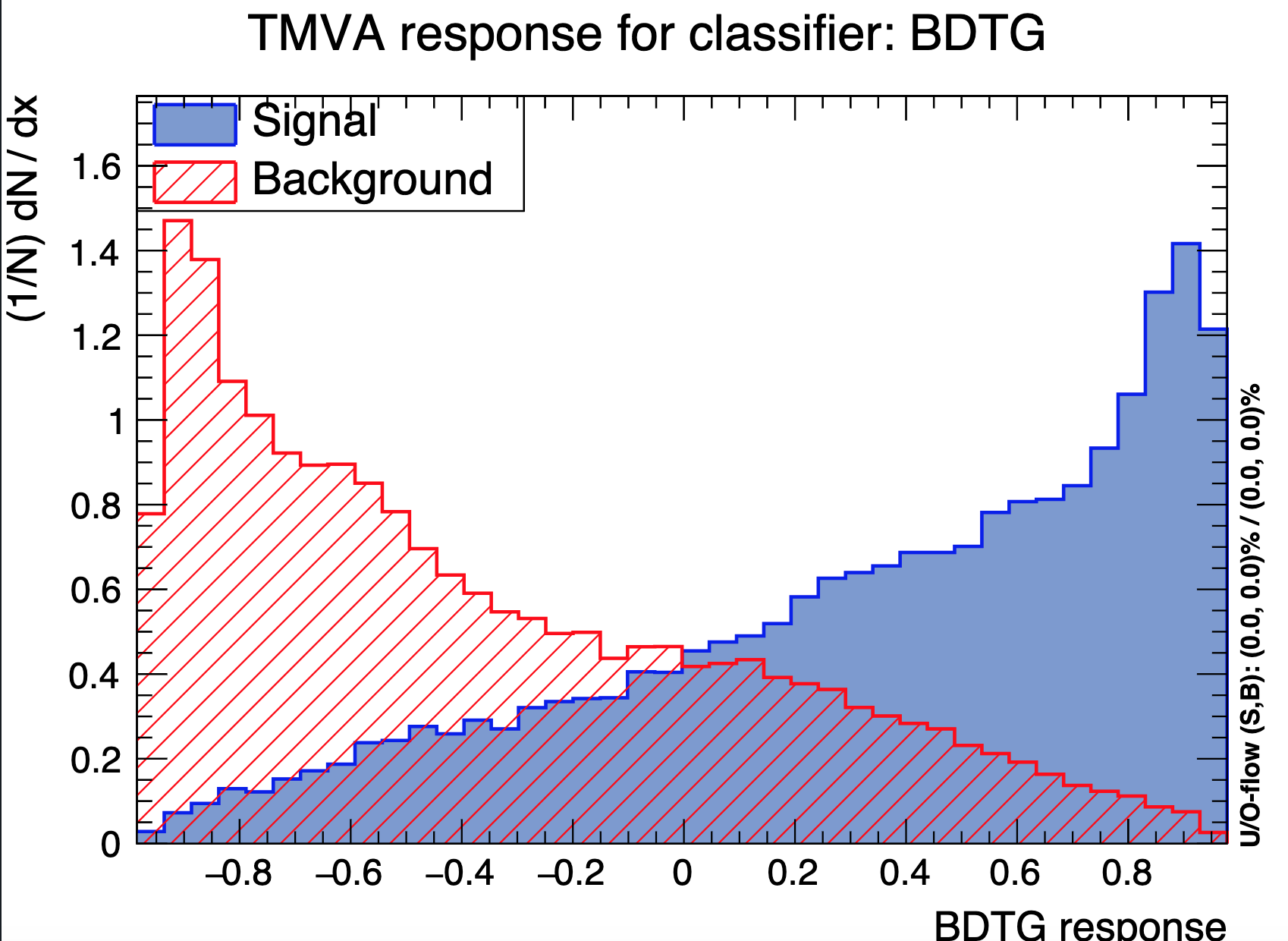 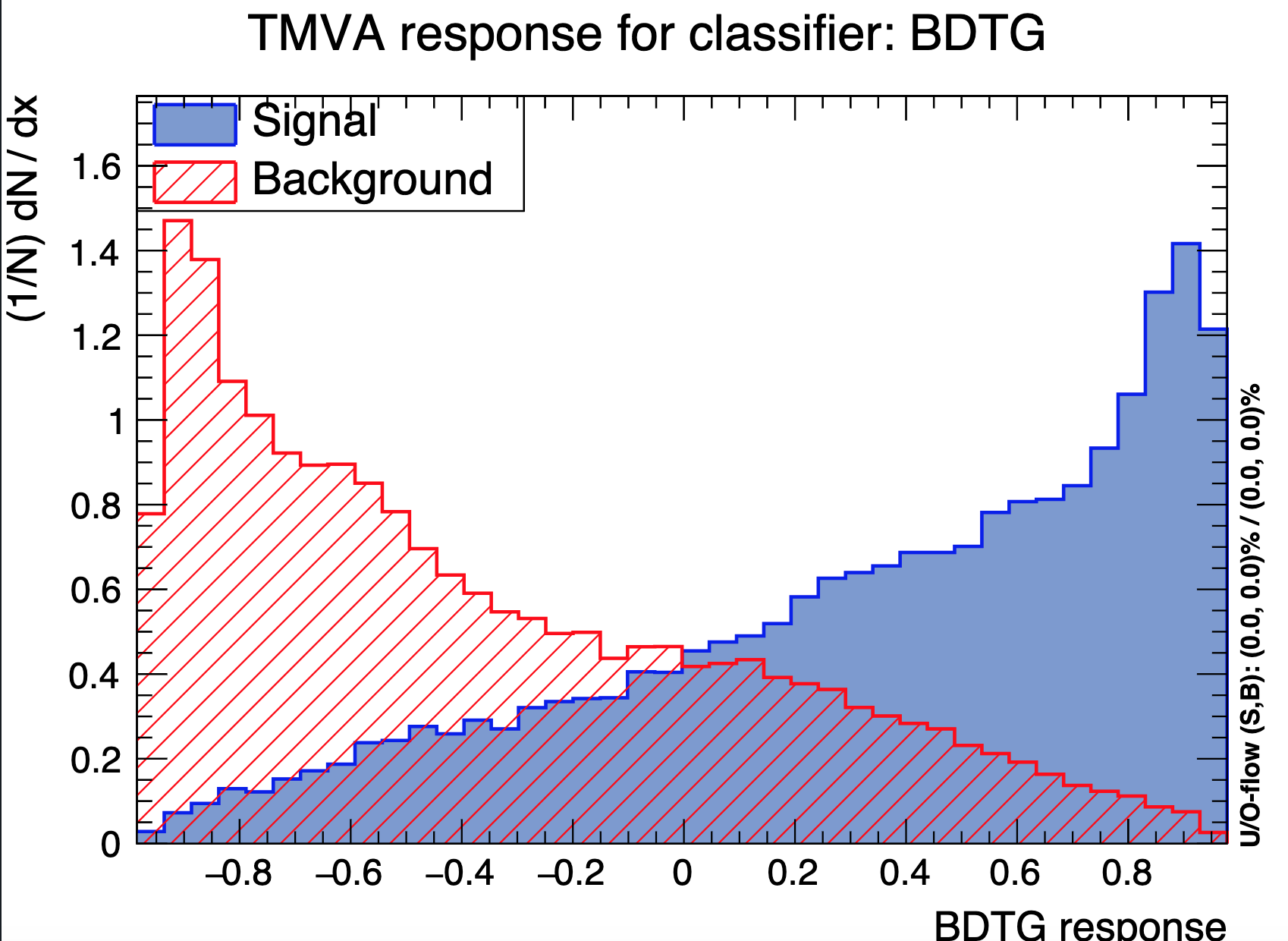 ATLAS work in progress
Normalized to equal areas
Normalized to equal areas
ATLAS work in progress
Score
Score
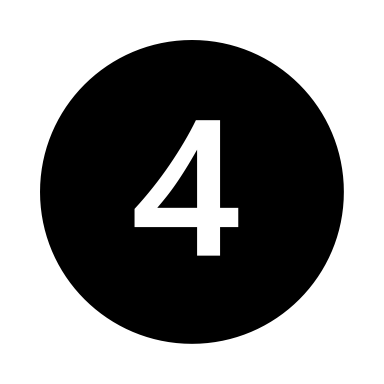 Correlation Coefficient
14
Summary
This research will produce a total fiducial cross section measurement of the electroweak production of a W boson + Jets.

Goal to study a fundamental interaction in nature between three guage bosons.
Constrain the anomalous triple gauge couplings for use in beyond the SM physics.

Boosted decision trees will be employed as multivariate discriminators.
A binned extended likelihood fit will be applied to the BDT output

Plan to unblind our dataset soon, so that the method can be applied to real data
15
Backup Slides
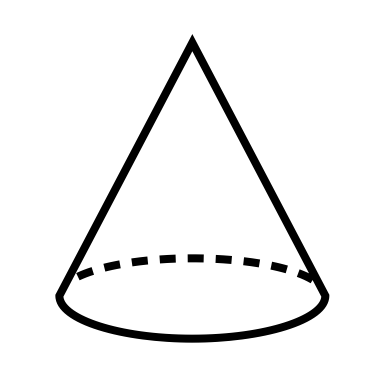 Various Definitions
Centrality
Coordinate System
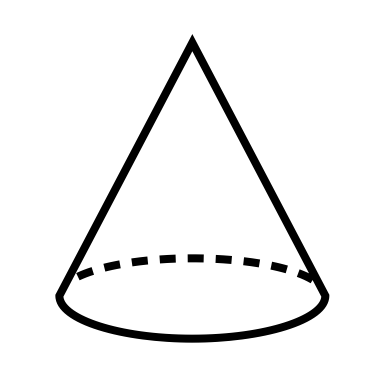 Sub-Leading jet
Transverse axis
A “Central jet” is any jet who’s Centrality < 0.4
A “Gap Jet” is any jet who’s Centrality < 0.5
Beam axis
Leading jet
Dijet Invariant Mass
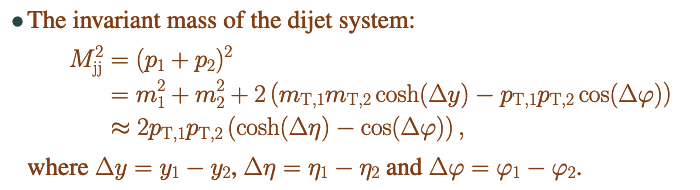 2019. Dijet Invariant Mass with ALICE at the LHC. [Poster] Quark Matter 2019, Nov 4th, Wuhan, China
17
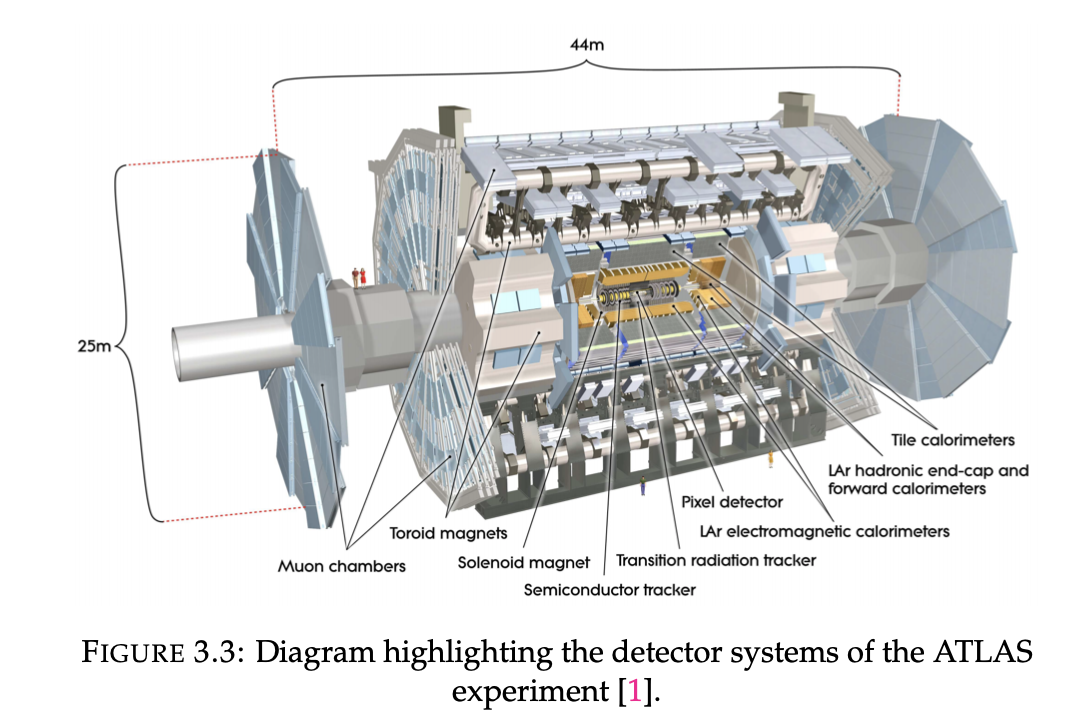 S. Weber, “Measurements of Z Boson Production in Association with Two Jets using the ATLAS Run-II Dataset,” PhD thesis, Carleton University, (2021).
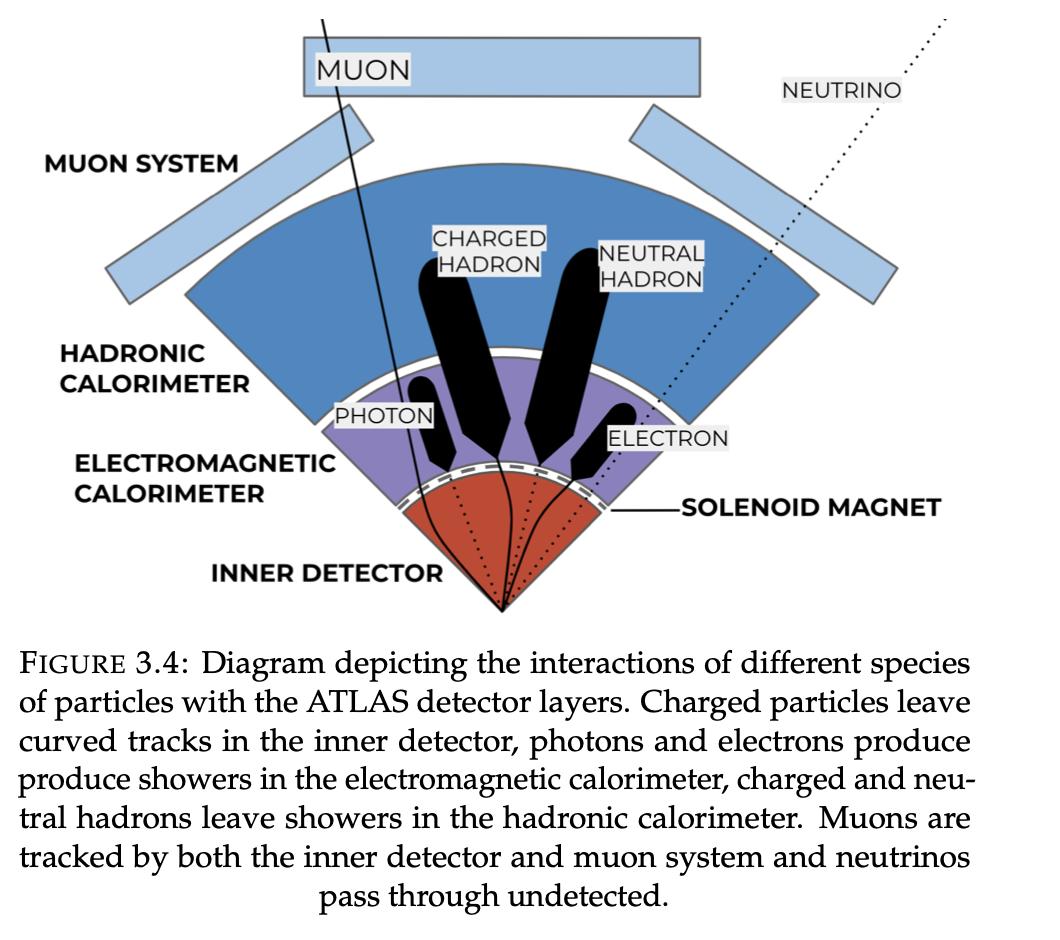 S. Weber, “Measurements of Z Boson Production in Association with Two Jets using the ATLAS Run-II Dataset,” PhD thesis, Carleton University, (2021).
Chosen Input Observables and Hyper-Parameters
Number of Trees	     : 800 
Minimum node Size   	     : 5% 
Maximum tree Depth 	     : 3
Learning rate 	     : 0.1
# grid points used for variables : 50
Fraction of Events used per tree=0.5
20
[Speaker Notes: I do gradient boosting using Cross entropy loss fuction

They were chosen based of a “hyperparameter tuning” type selection process that optimized the separation of the BDT output as a function of the selected input variables]
What observables should be given to the BDT?
Some observables have better separation power than others
Example:
Dijet invariant mass will have greater separation power than missing transverse energy
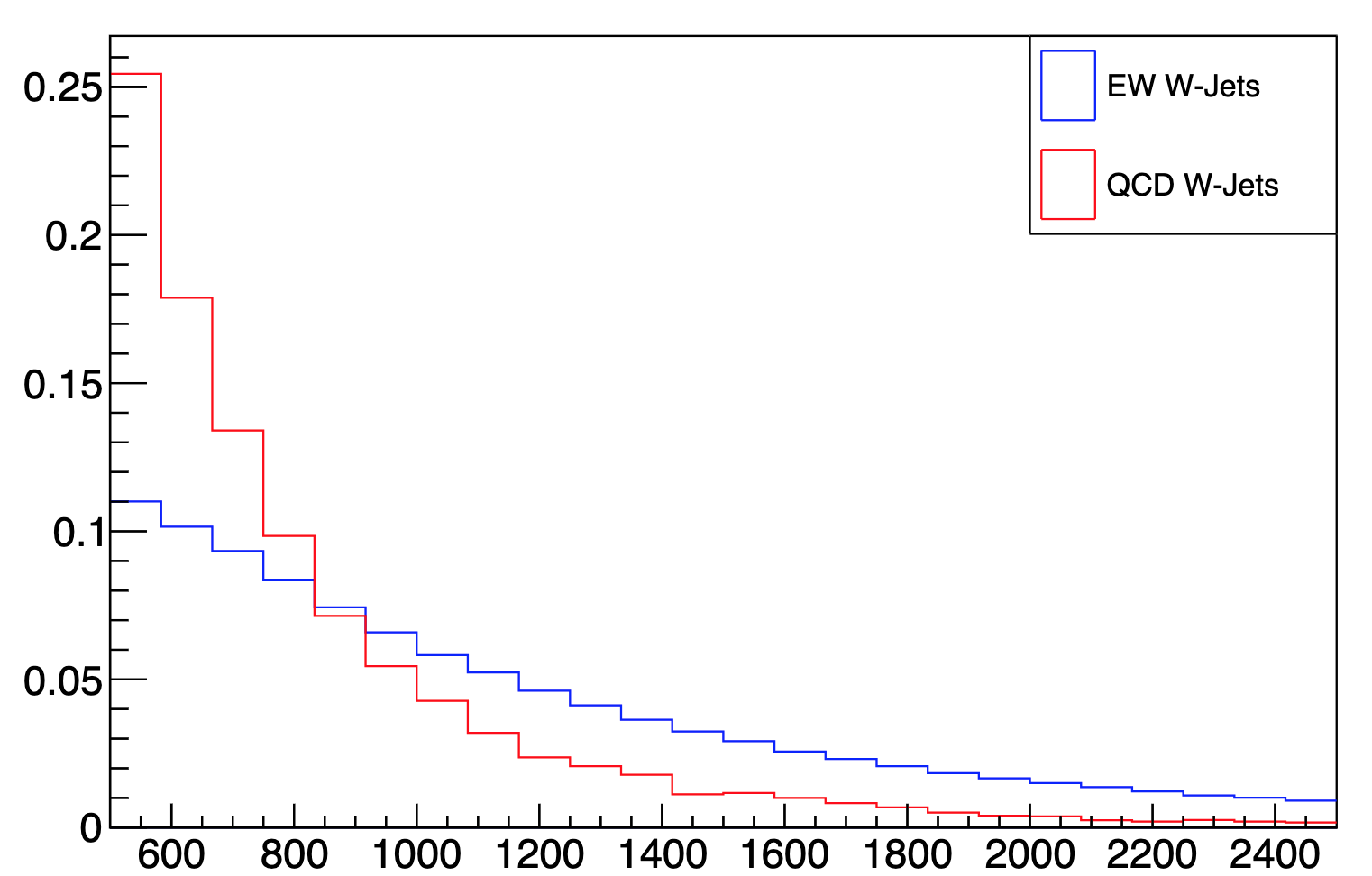 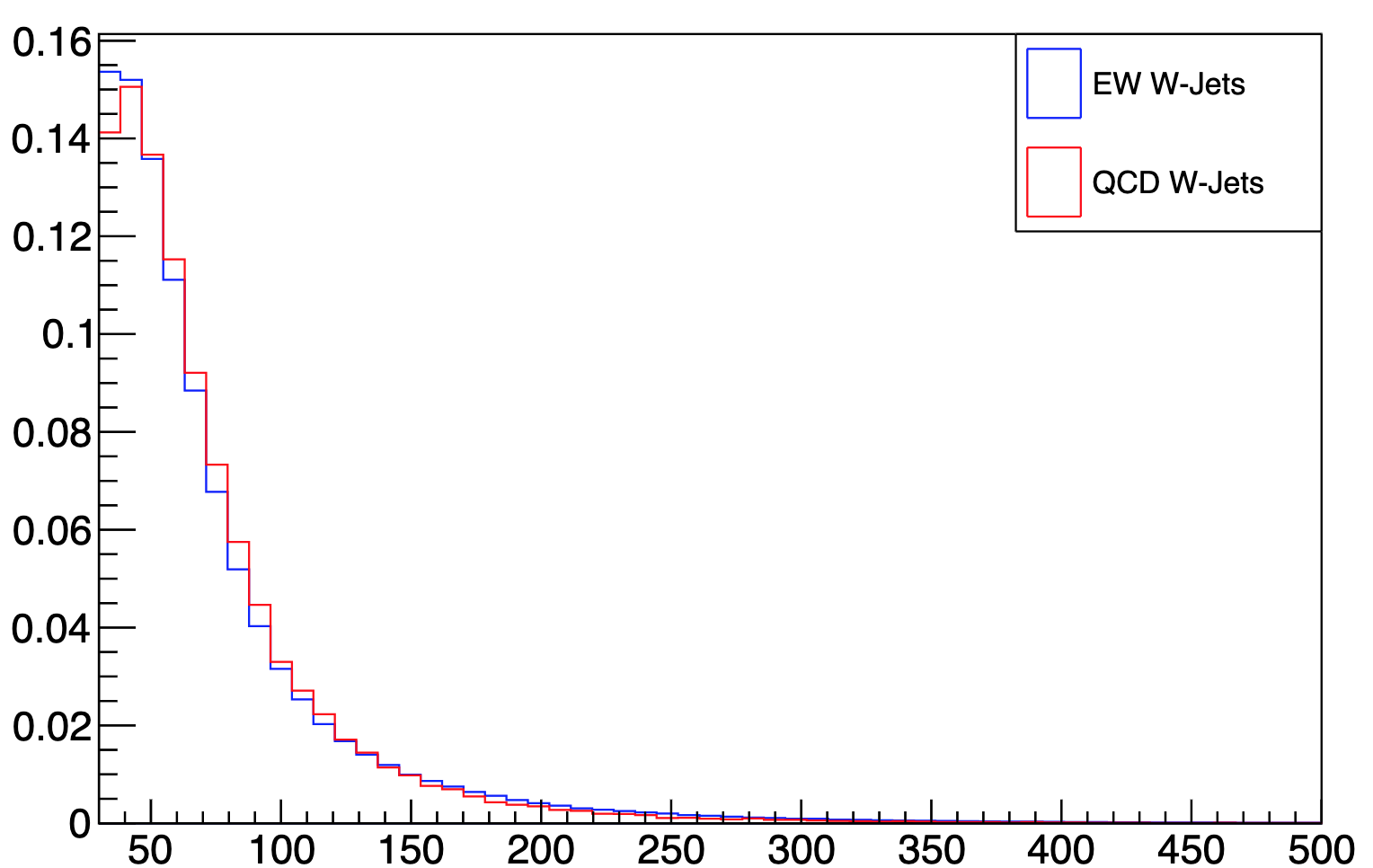 EW W + Jets
Strong W + Jets
EW W + Jets
Strong W + Jets
ATLAS work in progress
ATLAS work in progress
[Speaker Notes: So you’re just the first point we now need to think about what do we actually want to show there are many observables that we could give but perhaps some are better to give to the British country than others what do I owe some observables have better separation power than others.  for example digestion very mass on the left you can see that the PDFs for the electric weak signal blue and the strong background which is in red can be distinguished as the blue]
Input Observable Selection
A Trained BDT’s Output distribution can be used to evaluate the separation power of the input variables when used in combination
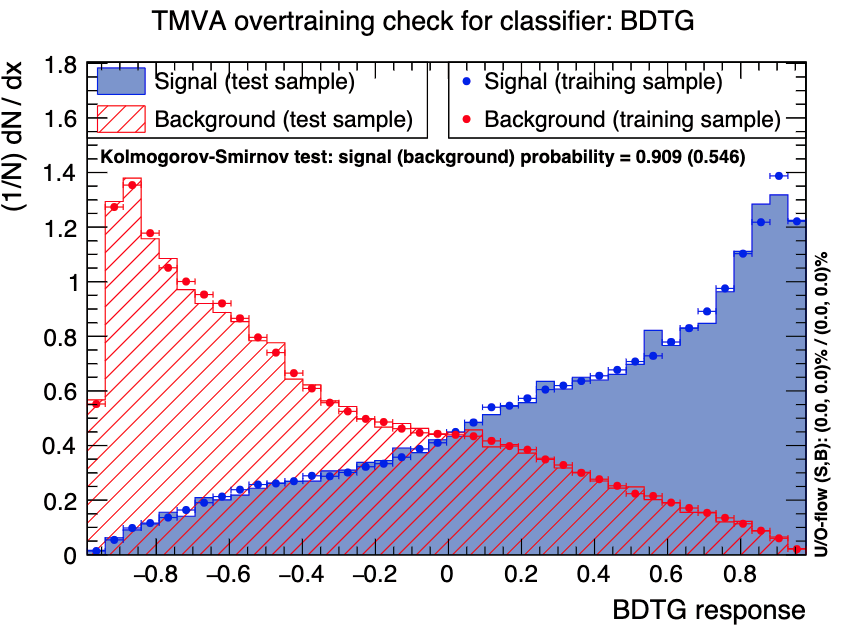 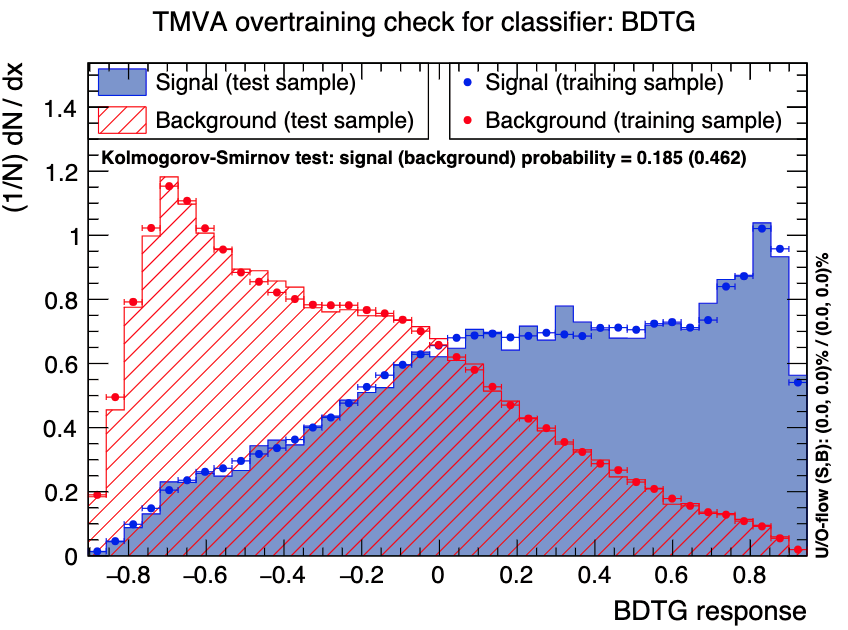 ATLAS work in progress
ATLAS work in progress
Normalized to equal areas
Normalized to equal areas
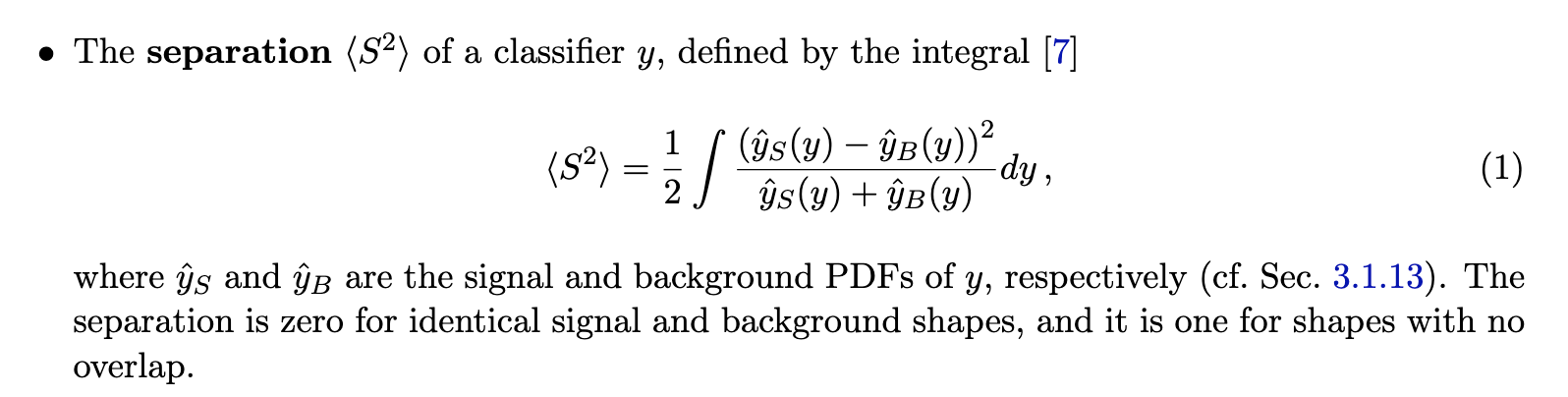 Defined in Section 3.1.10, P.25 of the TMVA guide: https://root.cern.ch/download/doc/tmva/TMVAUsersGuide.pdf
Score
Score
Feed BDT only select observables.
Train BDT to classify signal & background.
Use separation of BDT output distribution to measure of the separation power of the inputs.
Optimize separation
22
Full list of Jet Selection Criteria
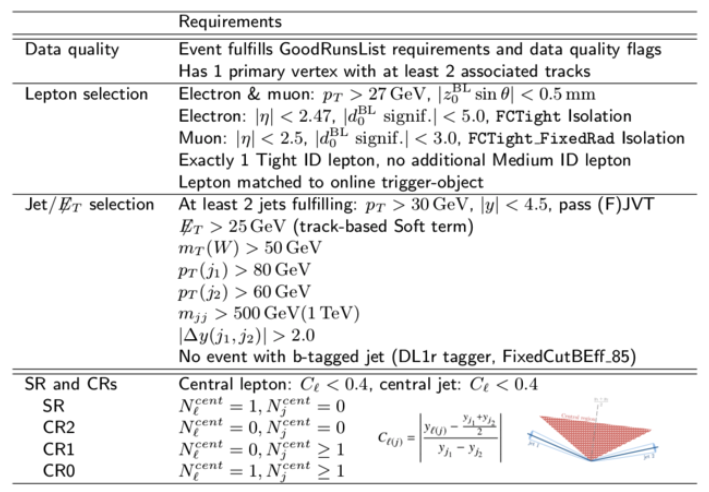 Rapidity
Pseudo-Rapidity
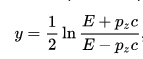 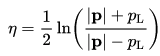 23
[Speaker Notes: Because the event we are looking at is a very rare decay,  we have to restrict the space of events that we are looking into in order to gain a signal region where we have low contamination from background sources

So what do you mean by that well if we have the gray circle which is the space of all interactions of all energies that happens within the atlas detector then we’re going to have to define that small gray circular region that is a signal rich and backgrounds of pressed region.  We do this by defining the cuts on the far right I will not be going through all of those but it would be noted that all of these cuts for me to either optimize significance because the signal or to suppress a specific background that might be causing issues down the line.

Missing ET restricts a background we call “multijet” which is a region where many fake leptons are present, and is poorly modeled by out MC.]
Full list of Jet Selection Criteria
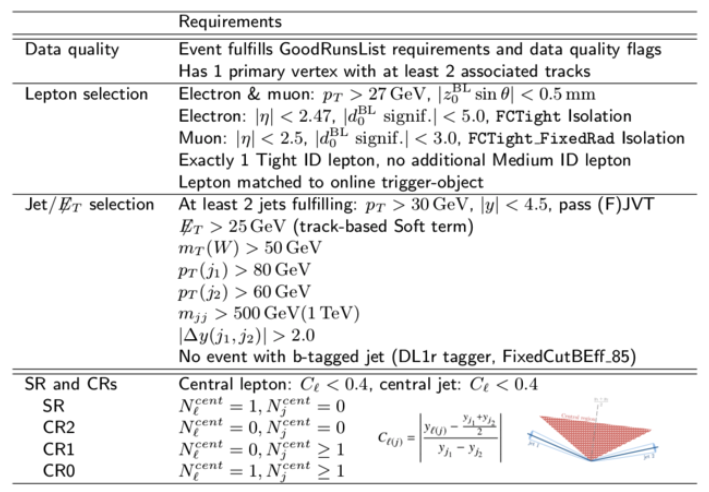 Data to Monte Carlo Comparisons
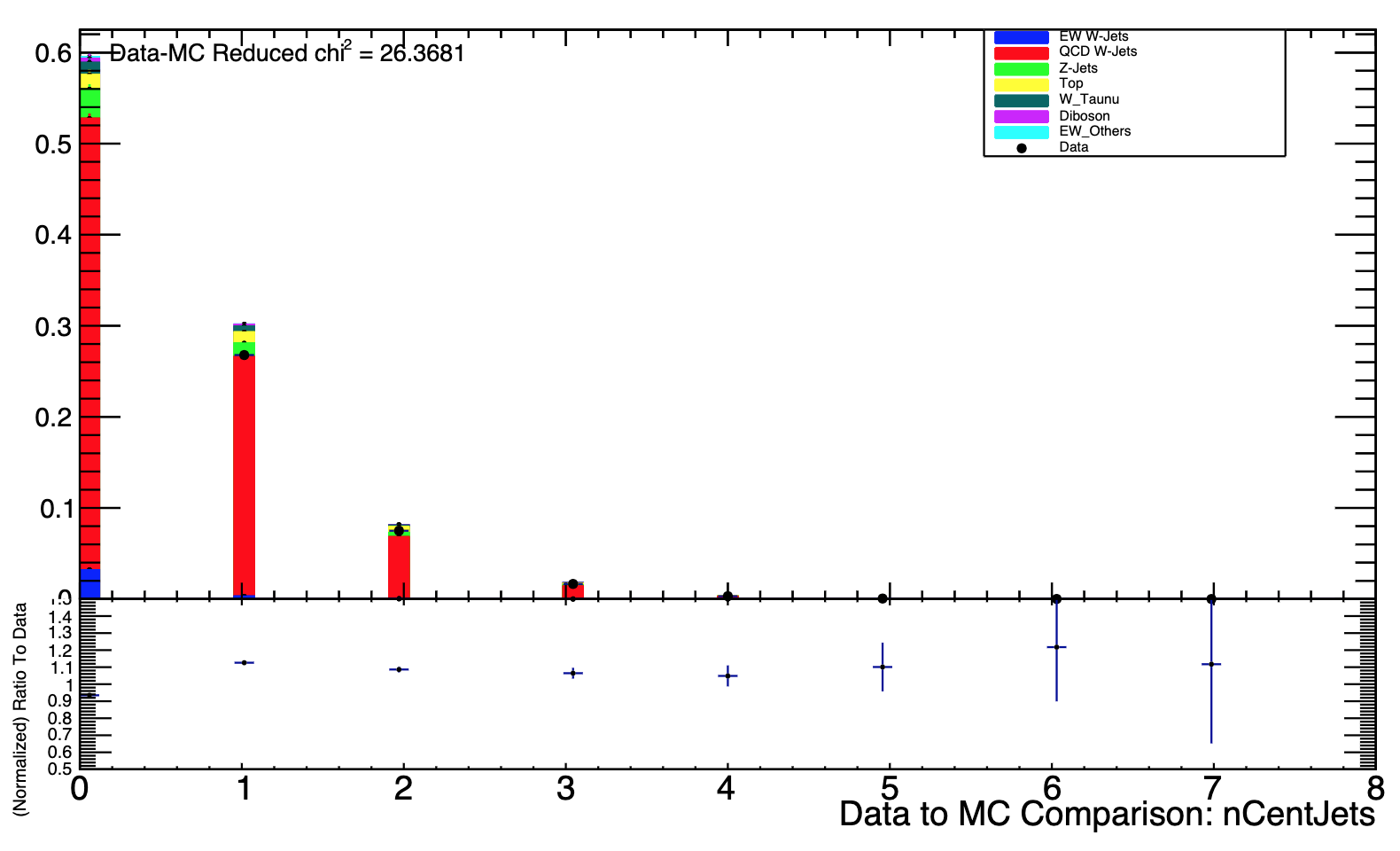 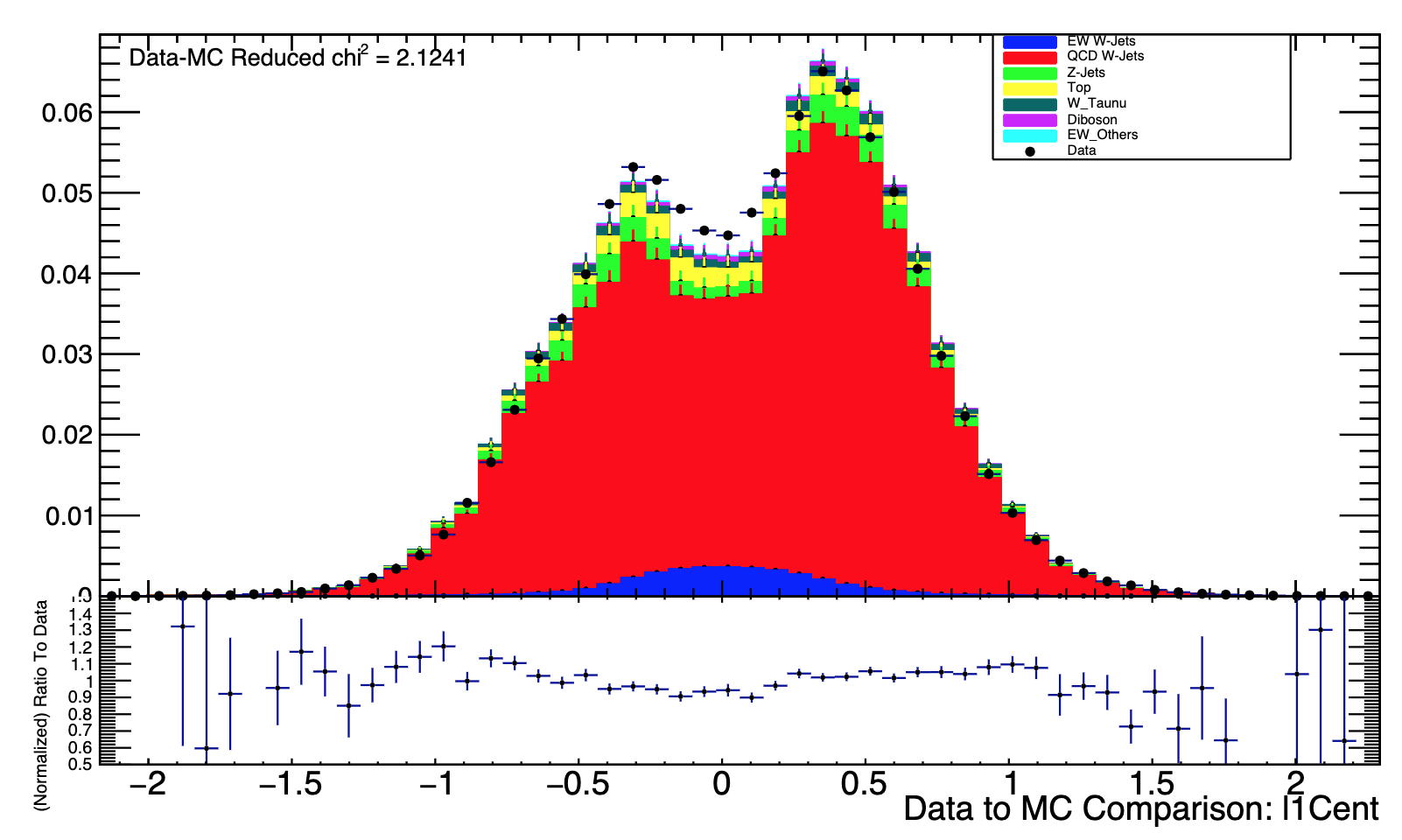 ATLAS work in progress
ATLAS work in progress
Number of Central Jets
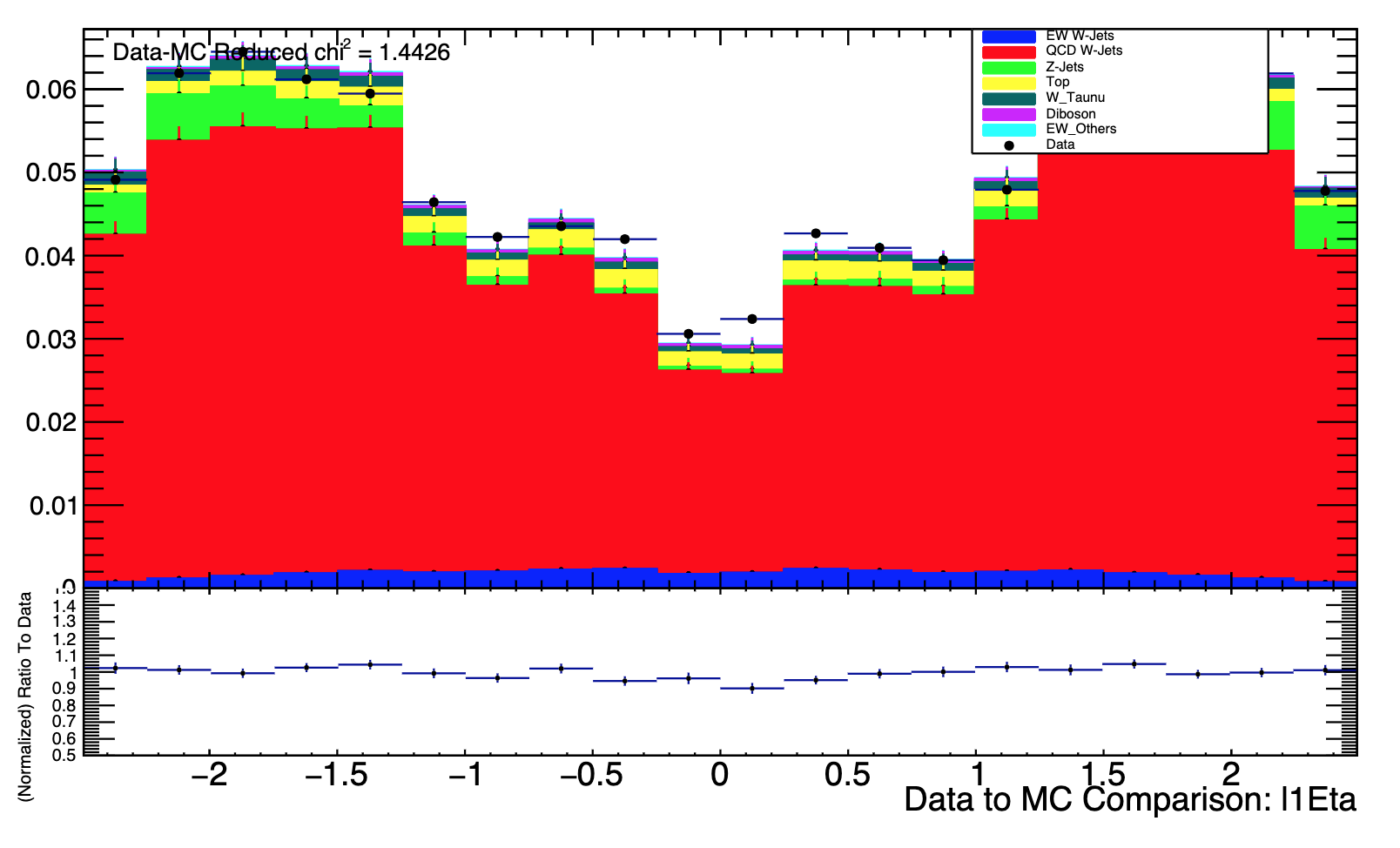 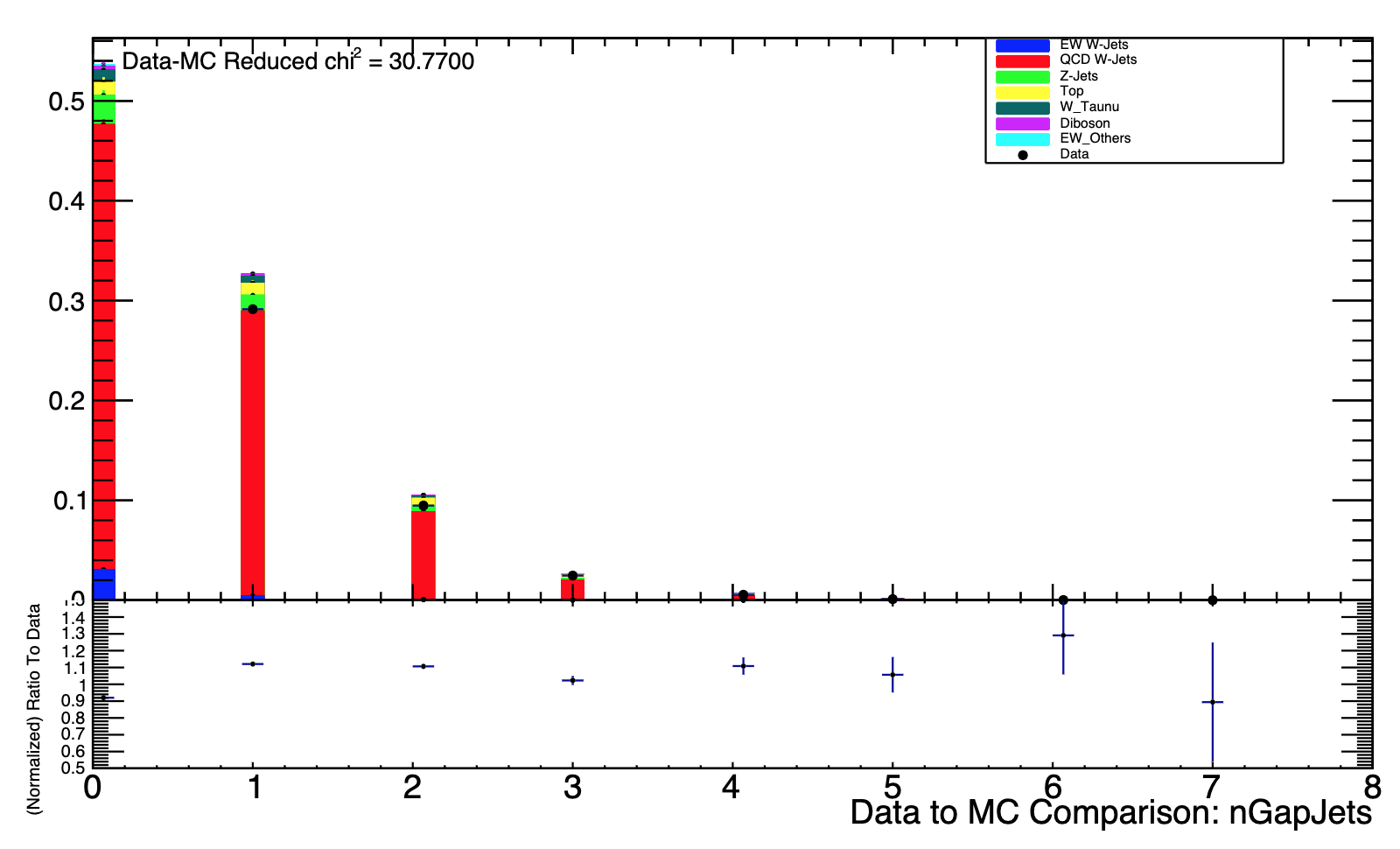 ATLAS work in progress
ATLAS work in progress
25
Lepton η
Number of Gap Jets
Data to Monte Carlo Comparisons
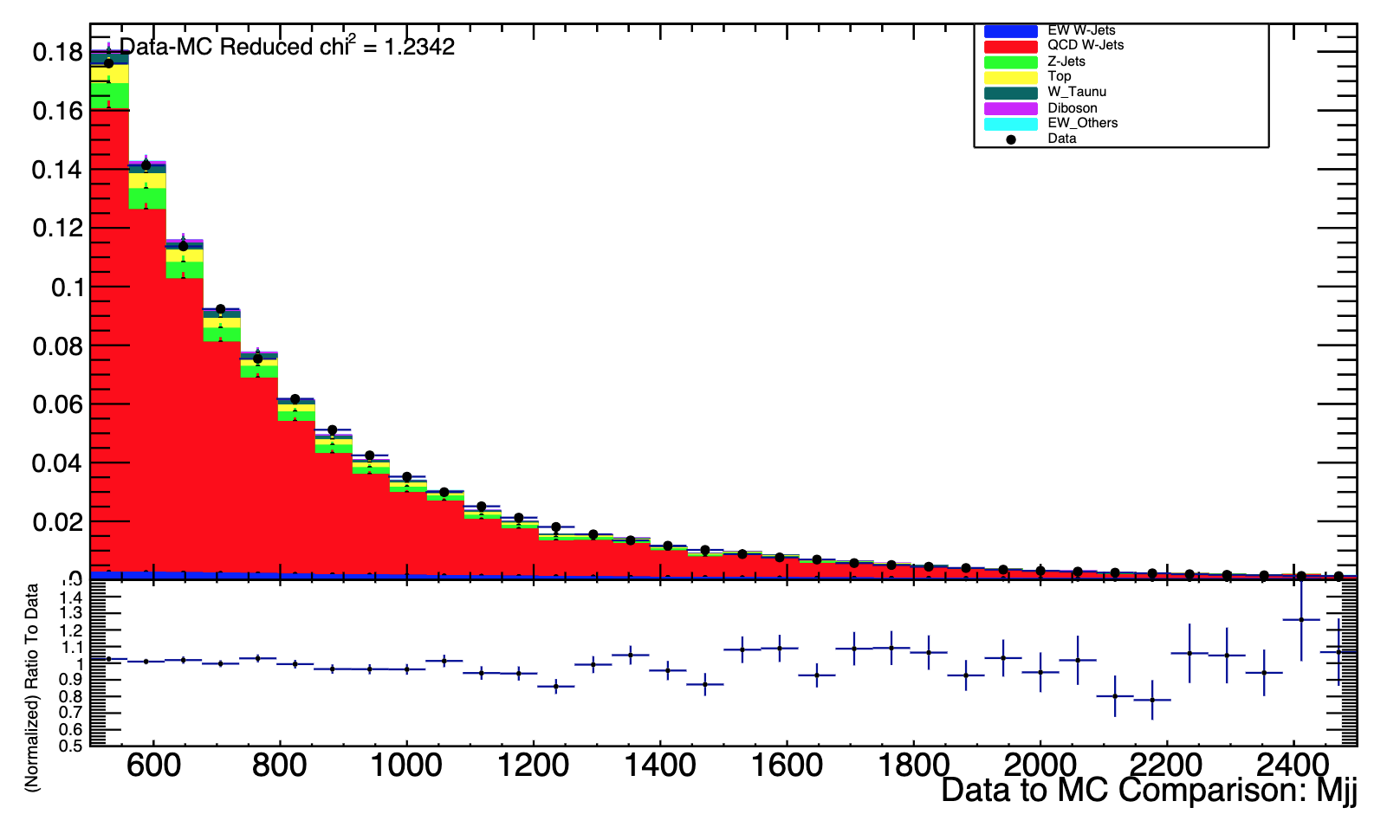 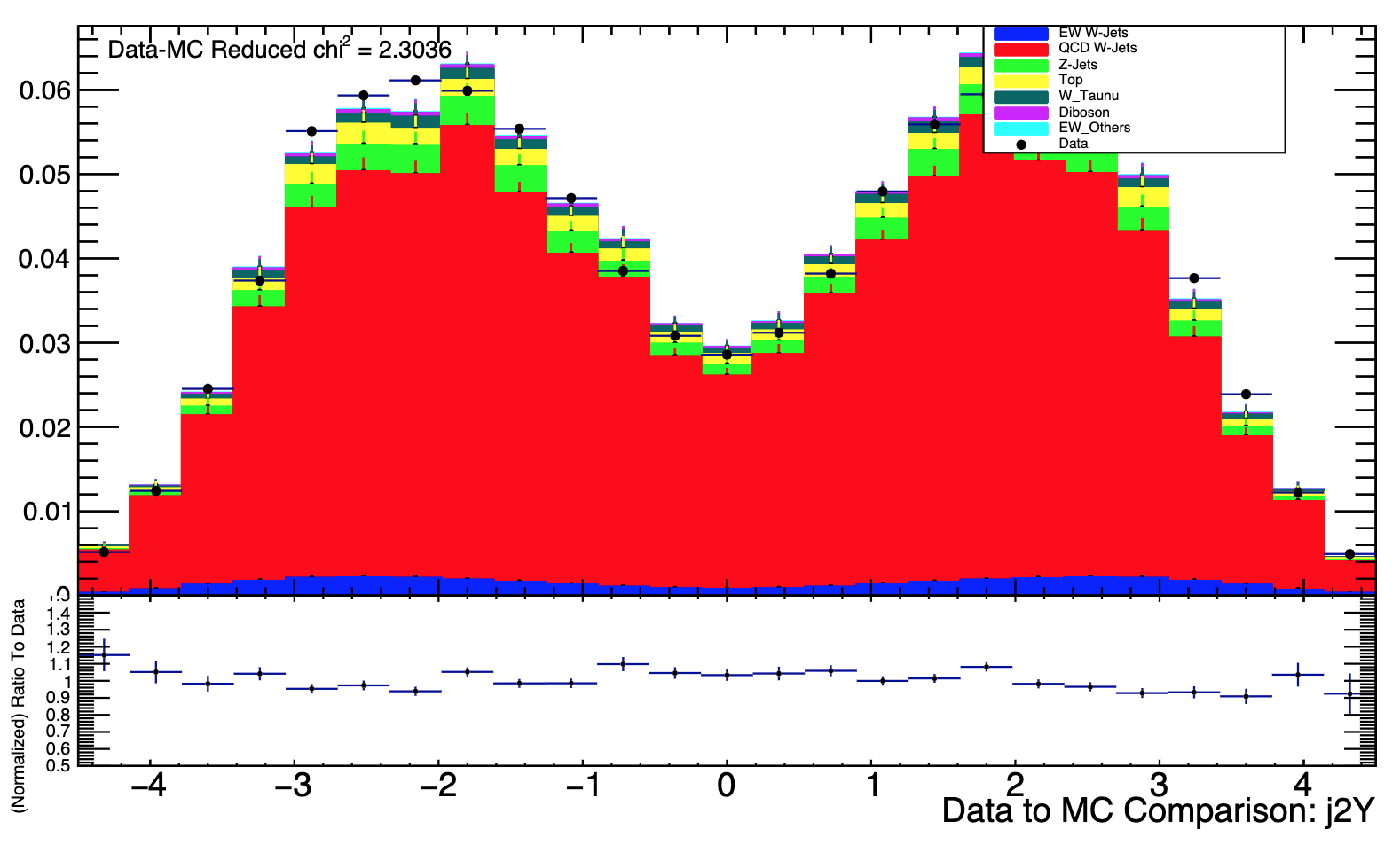 ATLAS work in progress
ATLAS work in progress
Dijet Invariant Mass
Sub-Leading Jet y
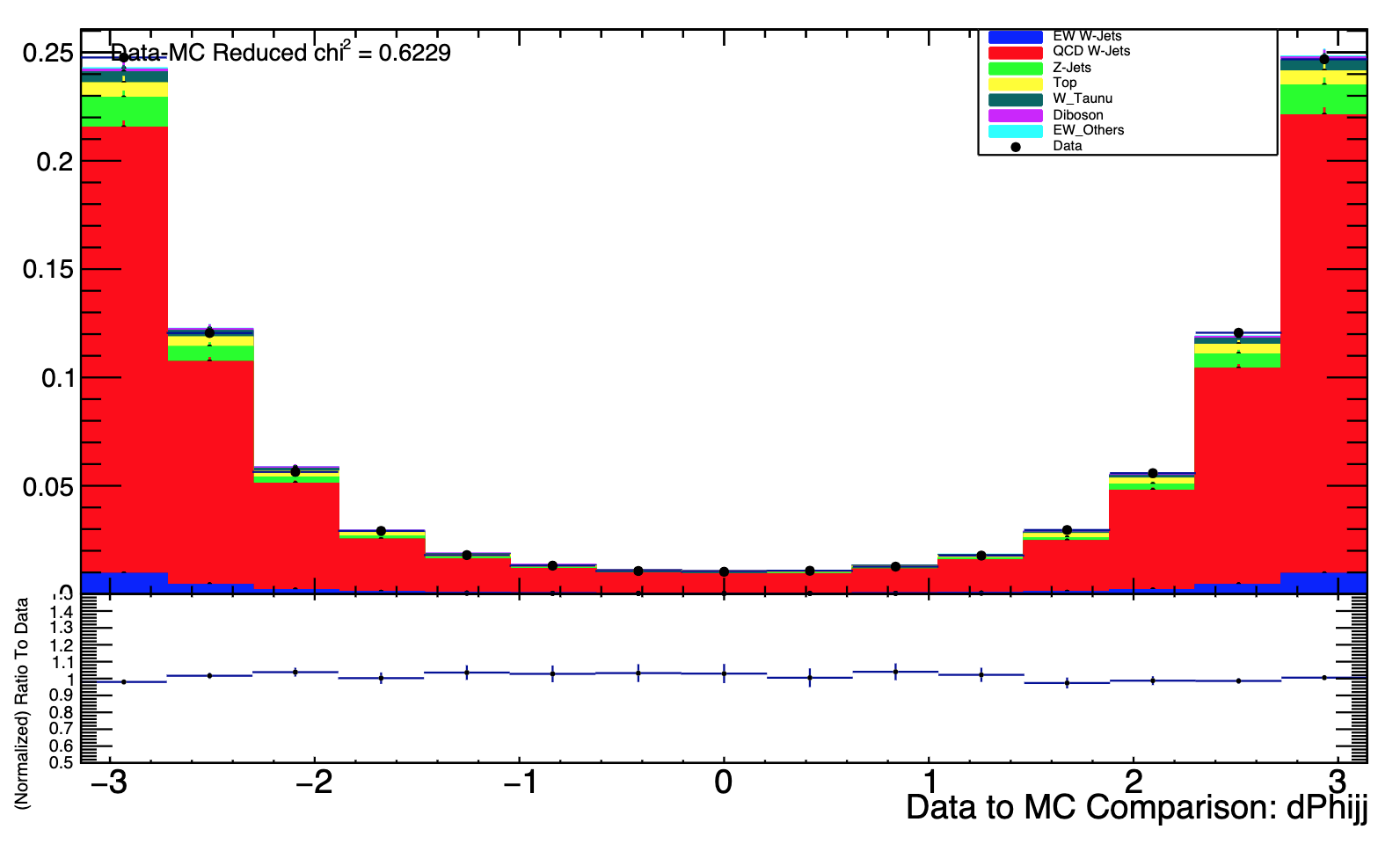 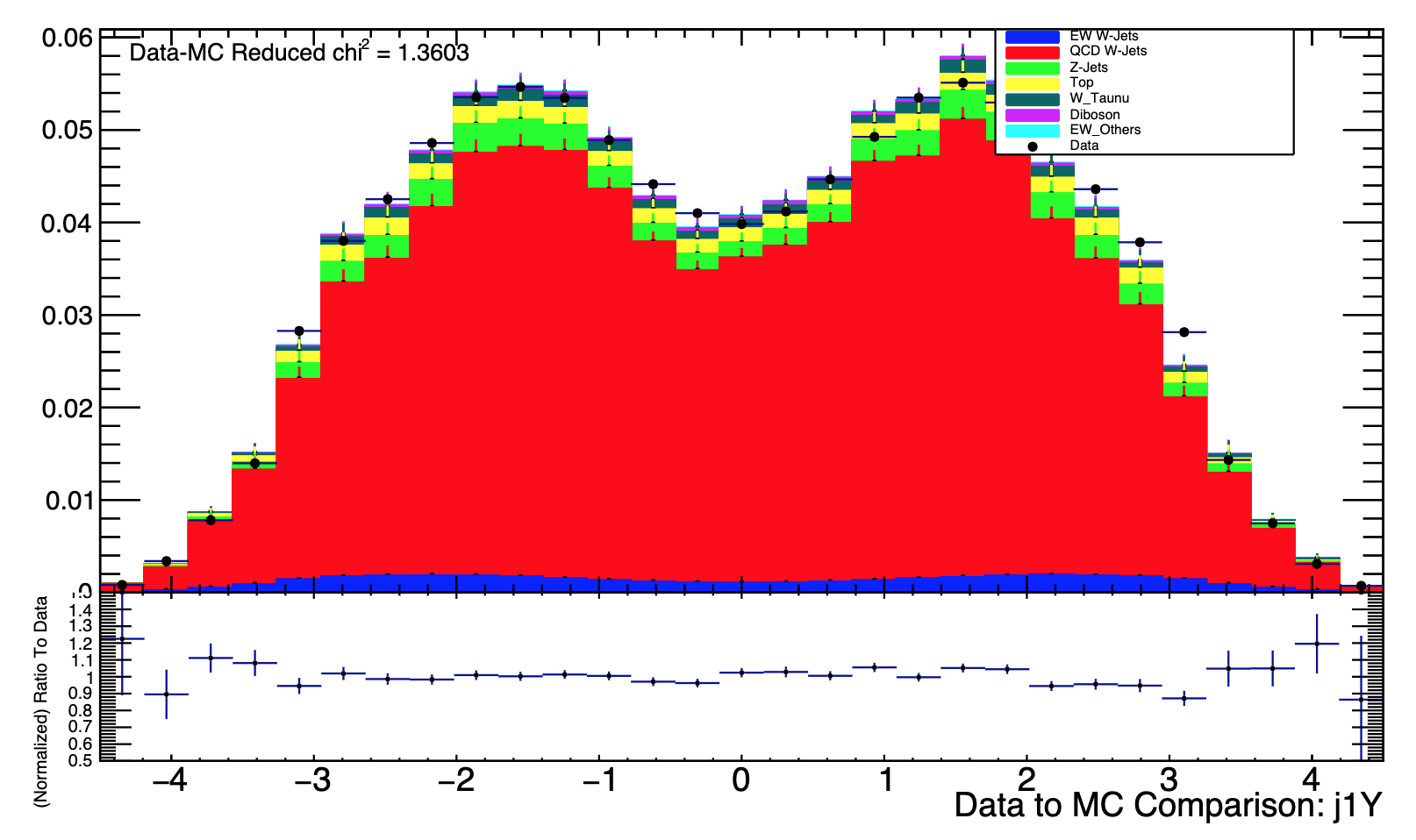 ATLAS work in progress
ATLAS work in progress
Leading Jet y
Data to Monte Carlo Comparisons
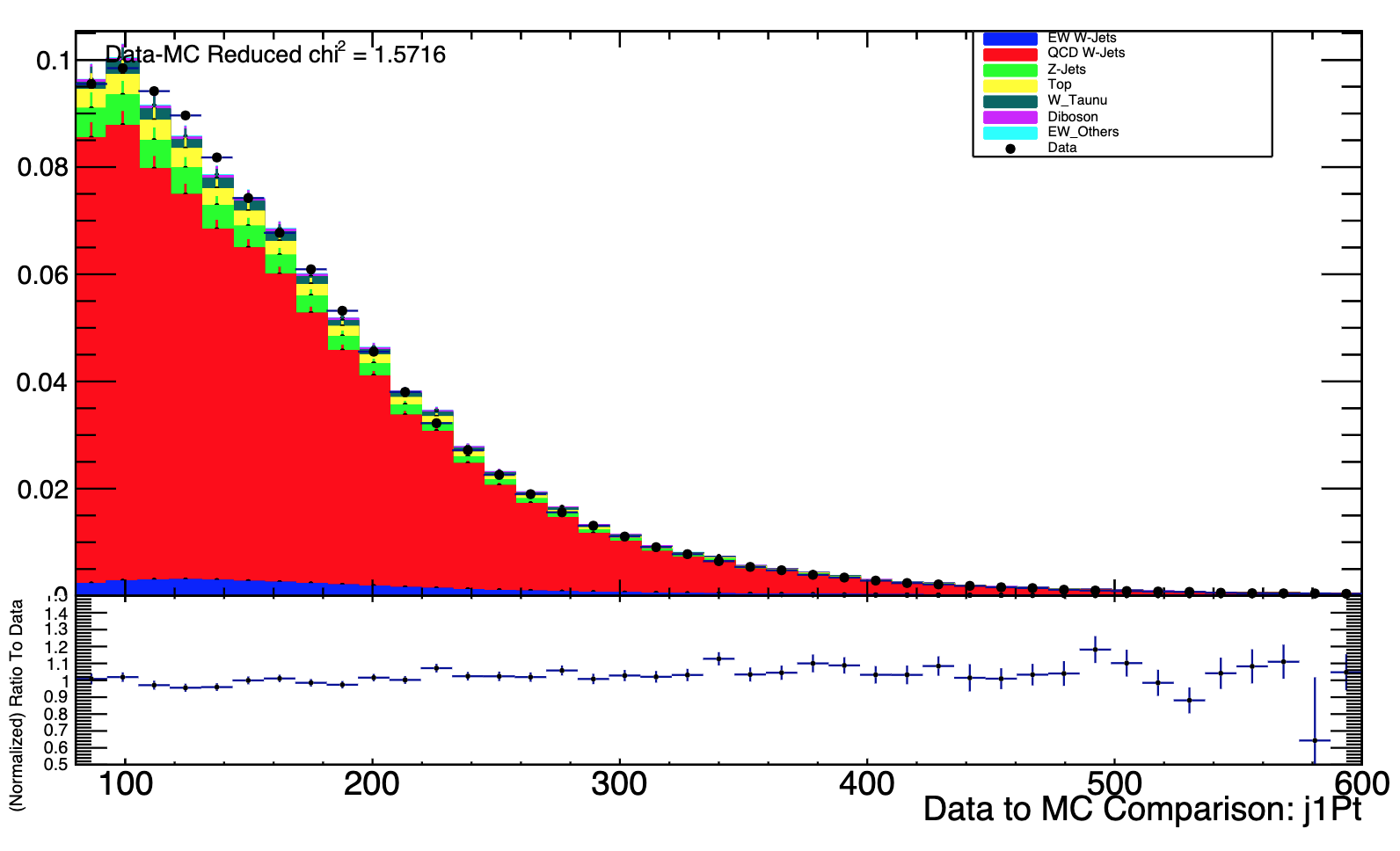 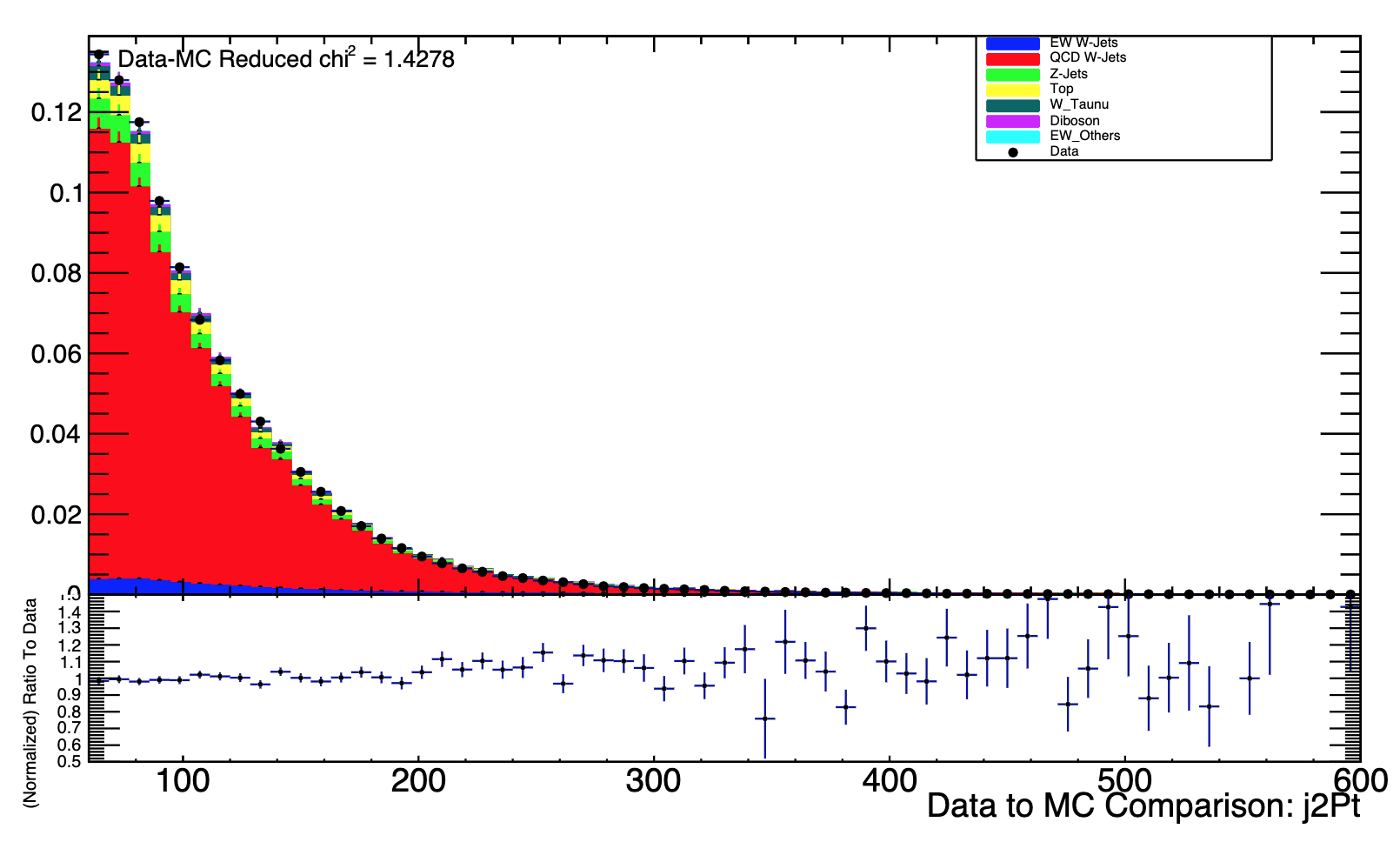 ATLAS work in progress
ATLAS work in progress
Other Backgrounds
Strong / Electroweak production of a Z boson + Jets
Weak W + Jets tau decay channels
Strong W+ Jets tau decay channel for 
Di-boson
Top quark processes
MultiJet
Strong W+Jets first order diagrams
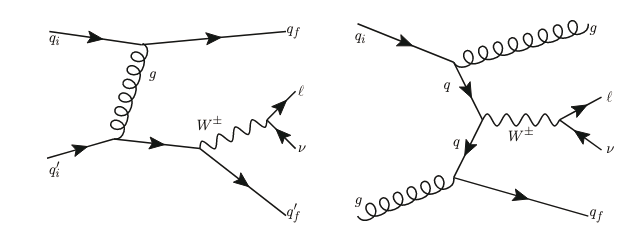 Other backgrounds – “Top”
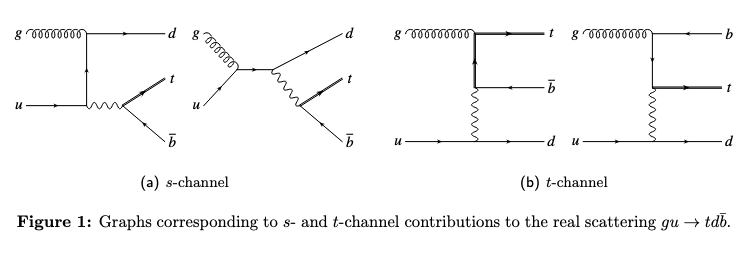 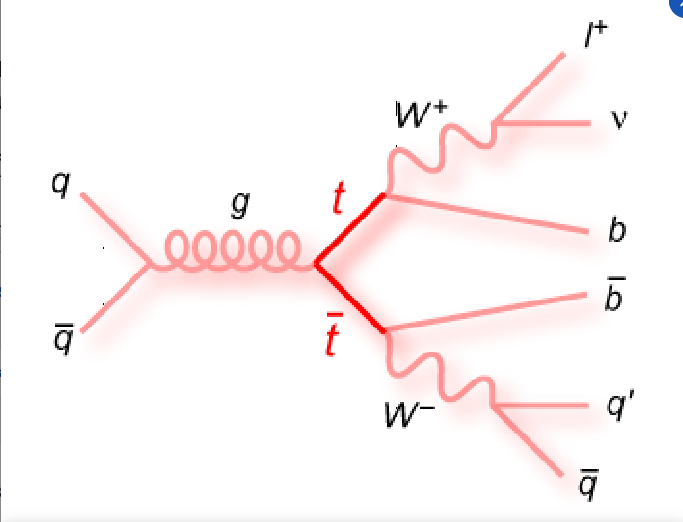 Other backgrounds – “Diboson”
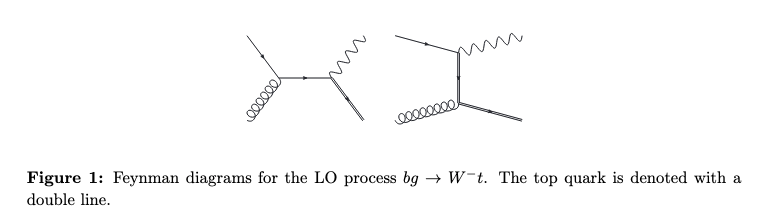 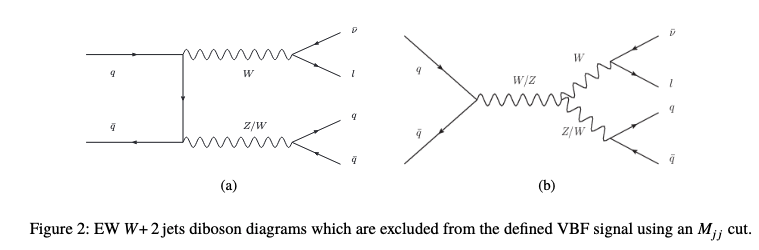 Top quarks shown as double lines
Other signals ( to first order) – EW W+ Jets
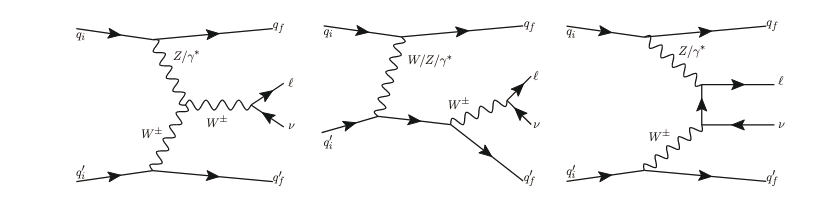 While Both the Multiperipheral and the Bremsstrahlung diagrams share the same final state as our target, both processed have previously been well measured (Citations below)

In addition, our signal phase space significantly reduces the contributions of these two interactions to the overall cross section. (Cut to M_jj
“VBF”
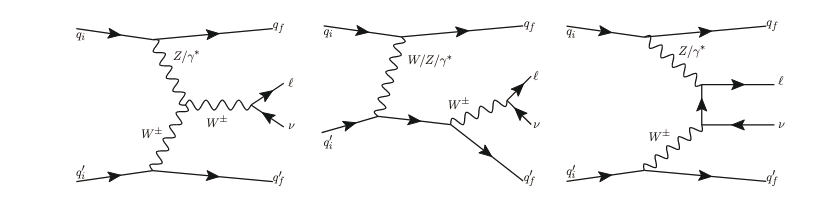 ATLAS Collaboration, Measurement of the WW cross section in √s = 7 TeV pp collisions with1583the ATLAS detector and limits on anomalous gauge couplings, Phys. Lett. B712 (2012) 289,1584arXiv: 1203.6232 [hep-ex].1585
ATLAS Collaboration, Measurement of the WW + W Z cross section and limits on anomalous1586triple gauge couplings using final states with one lepton, missing transverse momentum, and two1587jets with the ATLAS detector at √s = 7 TeV, JHEP 01 (2015) 049, arXiv: 1410.7238 [hep-ex].
“Multiperipheral”
“Bremsstrahlung”
[Speaker Notes: MultiJet - a purely QCD event that doesn’t make any leptons but the 3rd jet looks like a signal and the electron ionizes more, the muon does not ionize as much and it loses les energy so it can be identified more]
Interference term on matrix element
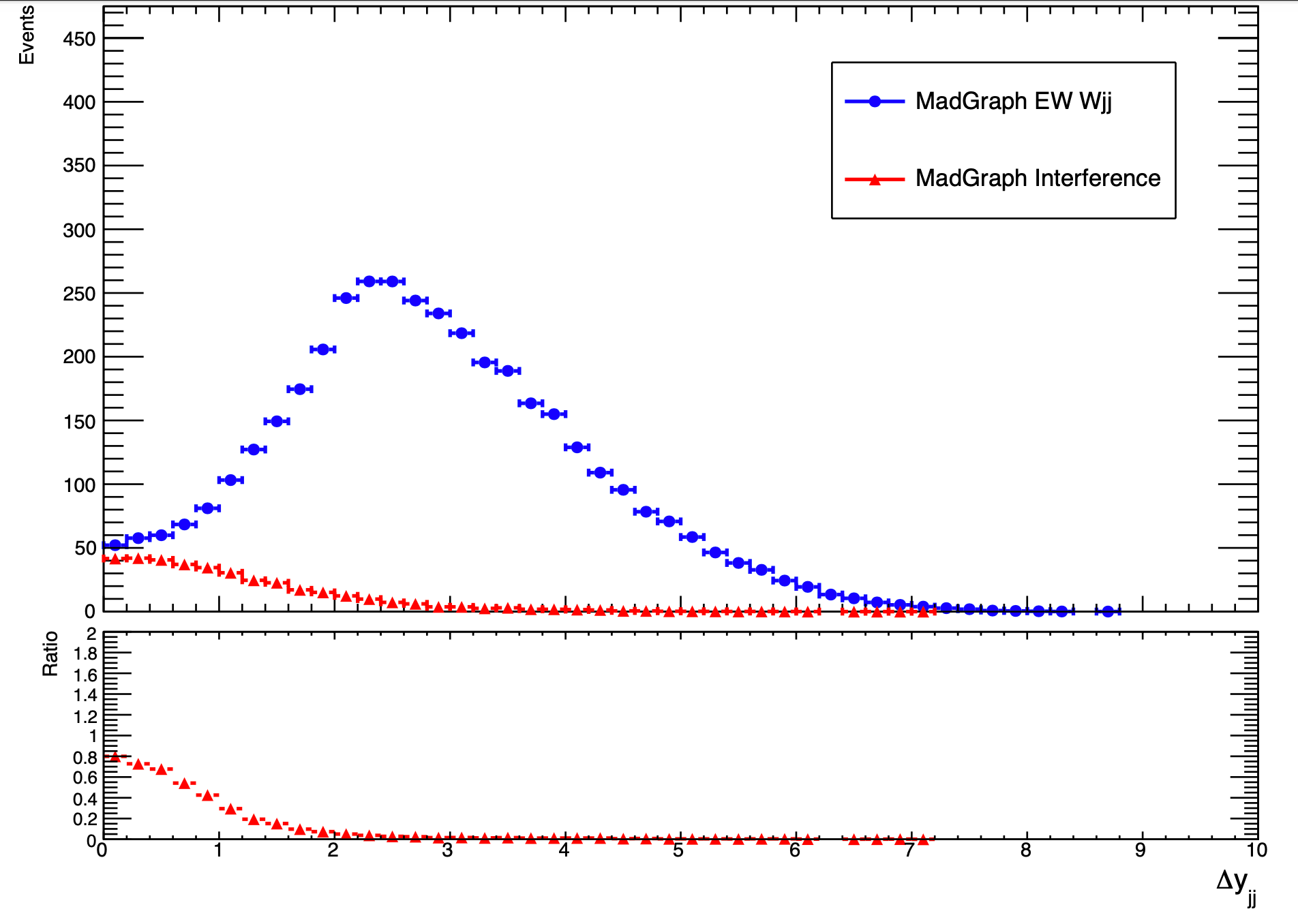 ATLAS work in progress
Because the final stated of the EW and Strong processes are the same, they are
“interference”
In red
General idea - Optimizing the Loss
Converge to minima by following the direction of the steepest descent - the negative gradient! 

Do this iteratively using an update rule:
Start
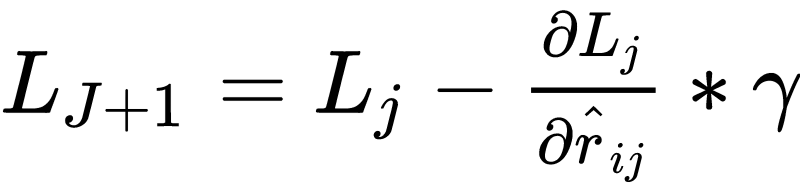 Regularizer
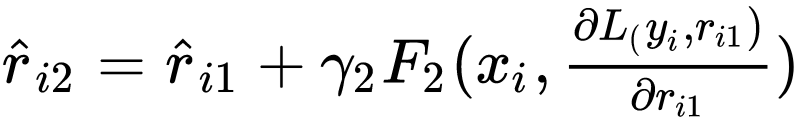 loss
Convergence to local extrema
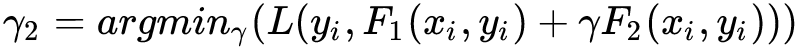 Binary Cross Entropy Loss Function
32
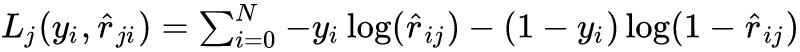 Multidimensional Reweighting using Machine Learning
[Speaker Notes: To ensure that as we continue to update out prediction, we are heading in the direction of the minimum of L, we use the idea of gradient descent. 

The general concept is that  we converge to a minimum of the loss function by following the path of steepest descent, ie the negative gradient.  This negative gradient term is often accompanied by a regularization term, which usually limits the step size of the descent, so that you don't overshoot the minimum and get something that oscillates back and forth.

Recall that boosting is the process of adding a bunch of trees together, so if we're clever on how we add the trees together, then we can apply this gradient optimization idea to our model so that the loss function converges to a minimum, and thus out model is well trained.


The real update rule is a little different, and i’m just going to flash this here because of time constraints. Note that i also didn’t talk about how to build the trees, only how to minimize loss. This is a different topic which can be discussed if needed.


L_{J+1} = L_j - \frac{\partial L_j}{\partial \hat{r}_{ij}} * \gamma]
Gradient Boosting - Train on the Residuals
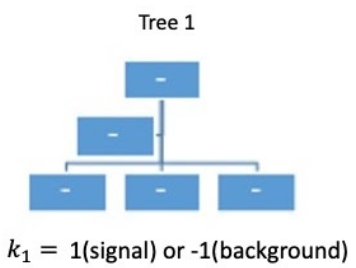 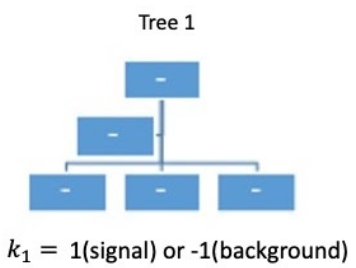 Tree 1
Tree 2
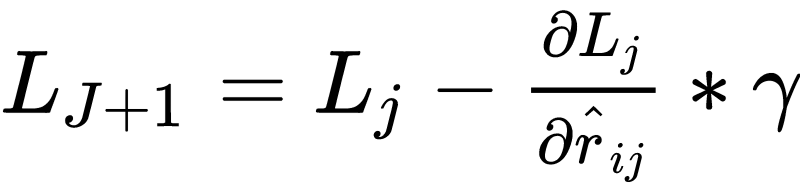 output:
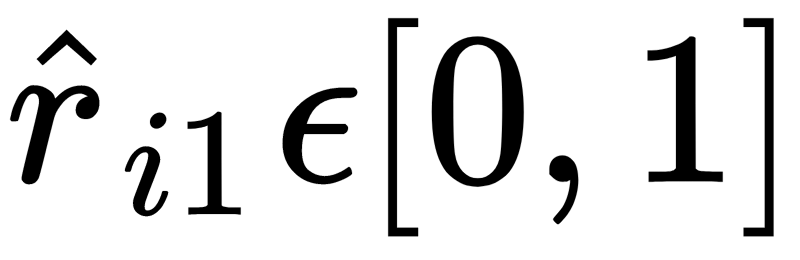 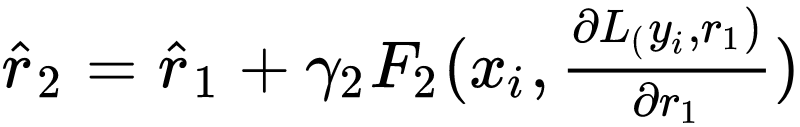 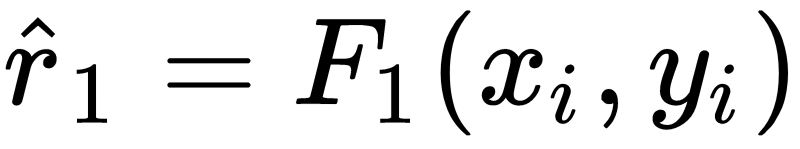 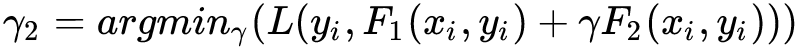 33
the outputs (TMVA implementation)
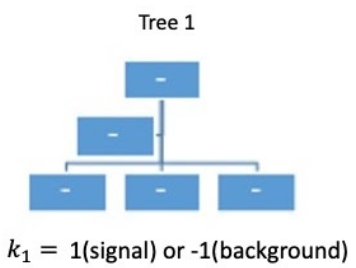 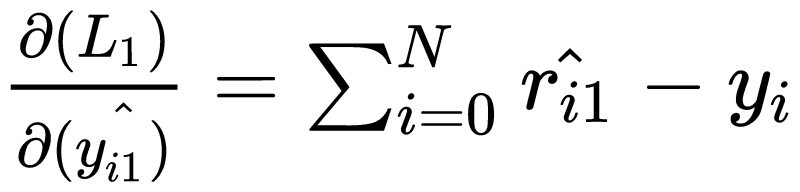 So that:
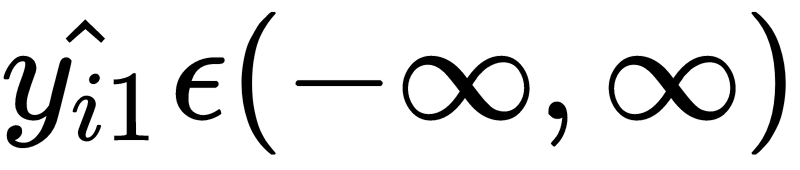 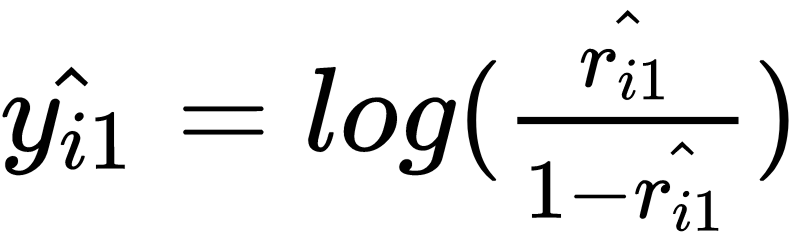 or
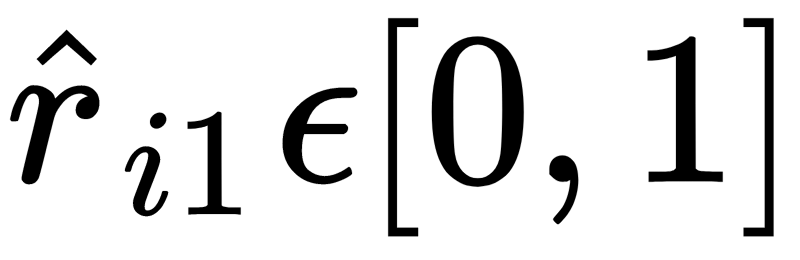 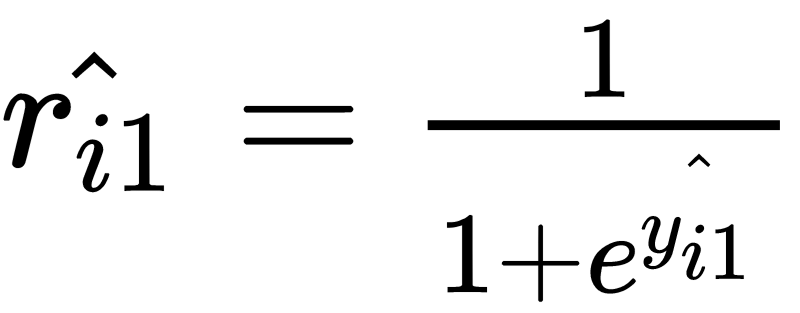 Later Rescaled to [-1,1]
Then
34
Multidimensional Reweighting using Machine Learning
[Speaker Notes: \frac{\partial(L_1)}{\partial(\hat{y_{i1})}} = \sum_{i=0}^N\hat{r_{i1}}- y_i

\hat{y_{i1}} \epsilon (-\infty, \infty)

\hat{y_{i1}} = log(\frac{\hat{r_{i1}}}{1 - \hat{r_{i1}} })


\hat{r_{i1}} = \frac{1}{1 + e^{\hat{y_{i1}} }}]
Building Trees
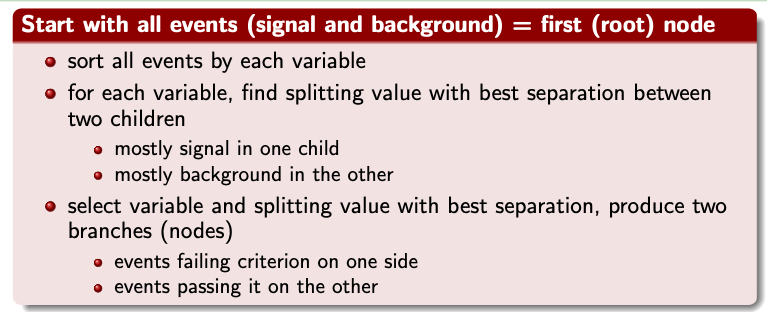 Optimal split minimizes the Gini Index of the daughter nodes:
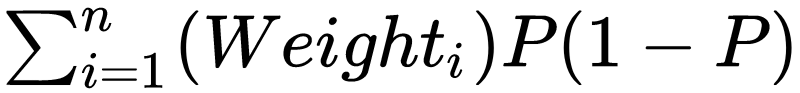 n being the number of events in a given node
Coadou, Y. C. (2016, February 9). Boosted decision trees [Slides]. Semanticscholar.Org. https://pdfs.semanticscholar.org/8acd/5a260276d96d6ca54c0199618c64704b663e.pdf
35
Multidimensional Reweighting using Machine Learning
[Speaker Notes: \sum_{i=1}^n (Weight_i)P(1-P)]